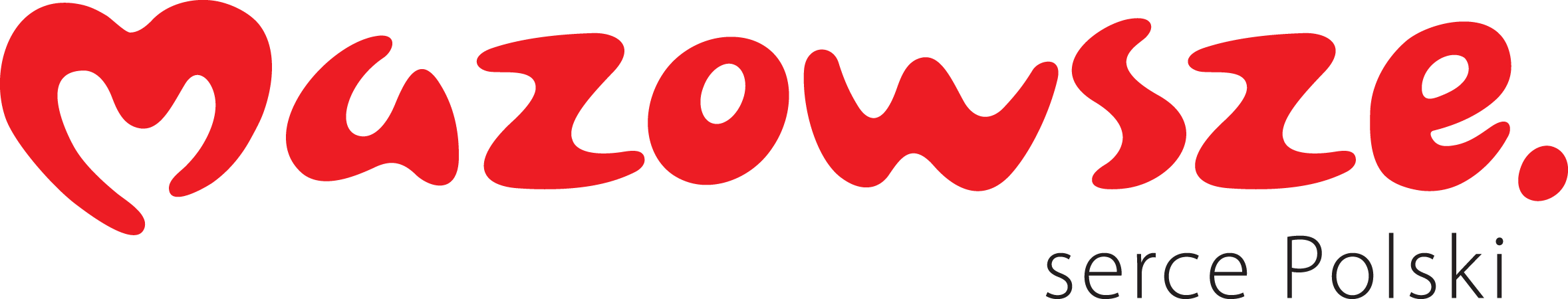 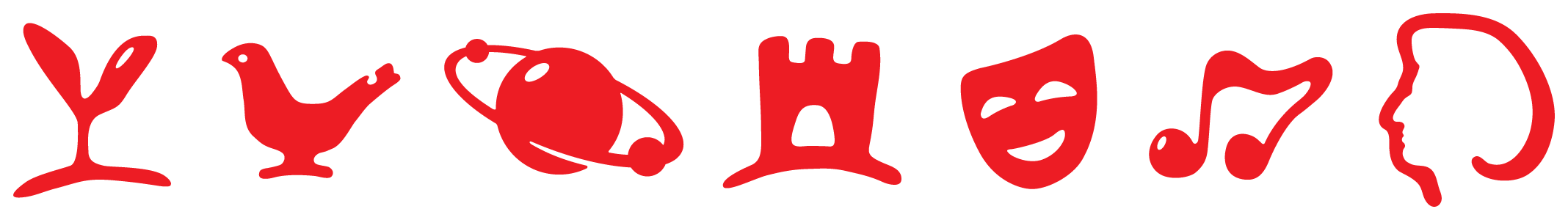 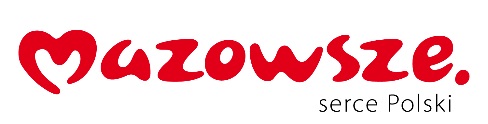 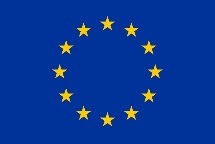 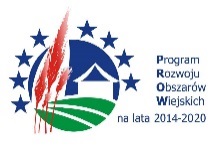 „Europejski Fundusz Rolny na rzecz Rozwoju Obszarów Wiejskich: Europa inwestująca w obszary wiejskie”
Materiał opracowany przez Urząd Marszałkowski Województwa Mazowieckiego w Warszawie
Instytucja Zarządzająca Programem Rozwoju Obszarów Wiejskich na lata 2014-2020 - Minister Rolnictwa i Rozwoju Wsi
Warszawa, 15 września 2016 r.
Warszawa, 10 lipca 2018 r.
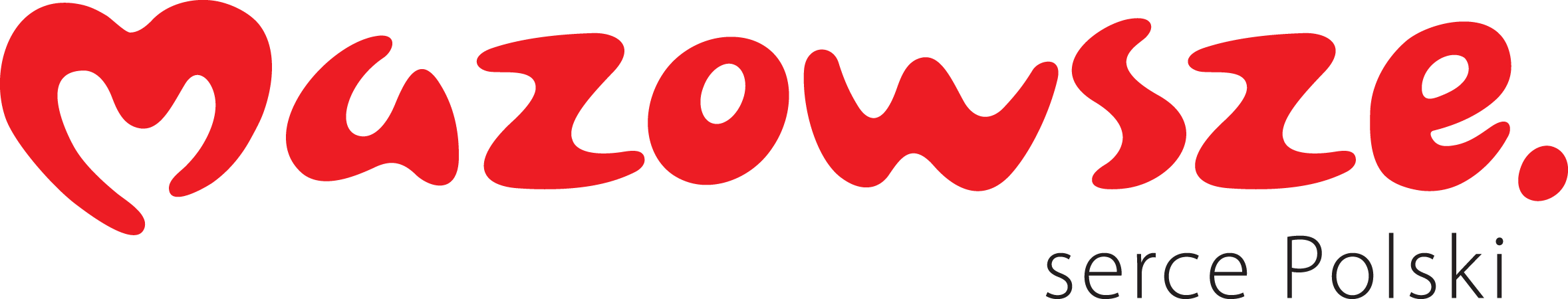 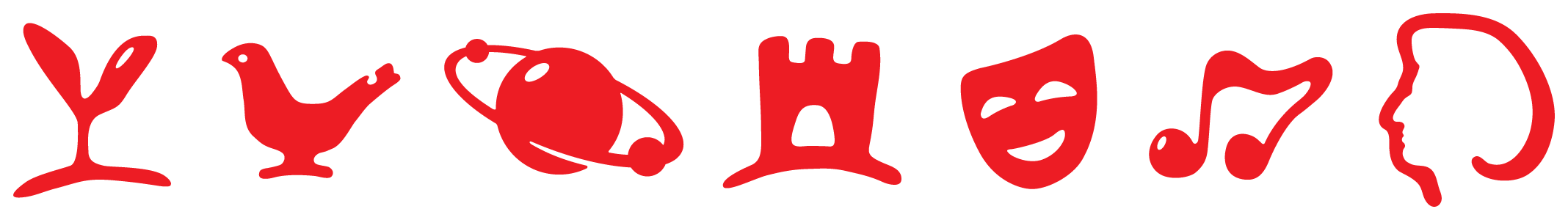 Wniosek o płatność dla operacji typu „Inwestycje w obiekty pełniące funkcje kulturalne”, operacje typu „Kształtowanie przestrzeni publicznej” oraz operacje typu „Ochrona zabytków i budownictwa tradycyjnego” w ramach poddziałania „Podstawowe usługi i odnowa wsi na obszarach wiejskich” objętegoProgramem Rozwoju Obszarów Wiejskich na lata 2014-2020
Warszawa, 10 lipca 2018 r.
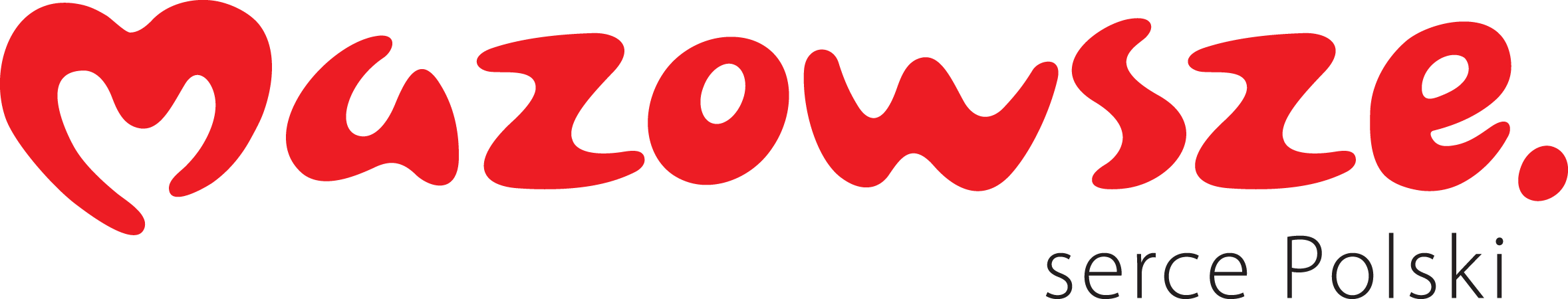 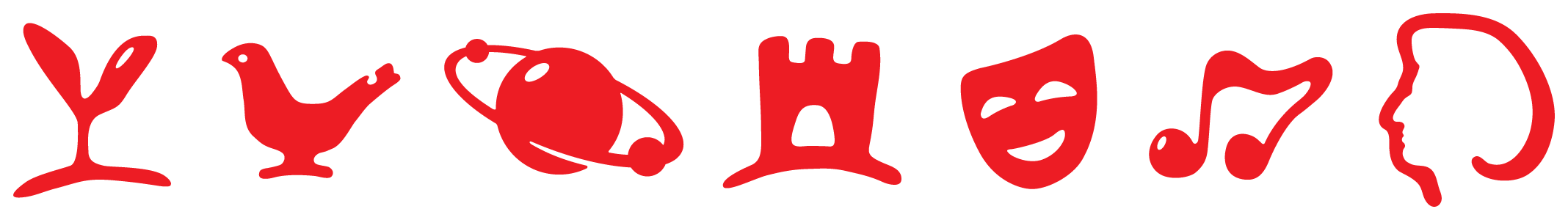 Podstawa prawna:
Program Rozwoju Obszarów Wiejskich na lata 2014-2020,
Ustawa z dnia 20 lutego 2015 roku o wspieraniu rozwoju obszarów wiejskich z udziałem środków Europejskiego Funduszu Rolnego na rzecz Rozwoju Obszarów Wiejskich w ramach Programu Rozwoju Obszarów Wiejskich na lata 2014-2020 (Dz. U. z 2018 r. poz. 627);
Ustawa z dnia 15 grudnia 2016 r. o zmianie ustawy o wspieraniu rozwoju obszarów wiejskich z udziałem środków Europejskiego Funduszu Rolnego na rzecz Rozwoju Obszarów Wiejskich w ramach Programu Rozwoju Obszarów Wiejskich na lata 2014-2020 oraz niektórych innych ustaw (Dz. U. 2017 poz. 5 i 1503);
Rozporządzenie Ministra Rolnictwa i Rozwoju Wsi z dnia 18 sierpnia 2017 r. roku w sprawie szczegółowych warunków i trybu przyznawania oraz wypłaty pomocy finansowej na operacje typu „Inwestycje w obiekty pełniące funkcje kulturalne”, operacje typu „Kształtowanie przestrzeni publicznej” oraz operacje typu „Ochrona zabytków i budownictwa tradycyjnego” w ramach poddziałania „Podstawowe usługi i odnowa wsi na obszarach wiejskich” objętego Programem Rozwoju Obszarów Wiejskich na lata 2014-2020 (Dz. U. 2017 poz. 1737);
Rozporządzenie Ministra Rolnictwa i Rozwoju Wsi z dnia 14 lutego 2018 r. w sprawie wyboru wykonawców zadań ujętych w zestawieniu rzeczowo-finansowym operacji oraz warunków dokonywania zmniejszeń kwot pomocy oraz pomocy technicznej (Dz. U. poz. 396).
Warszawa, 10 lipca 2018 r.
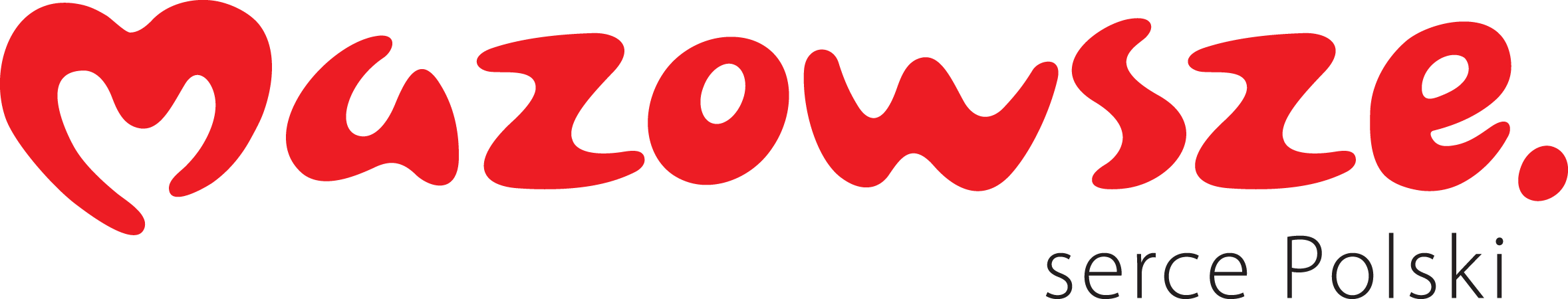 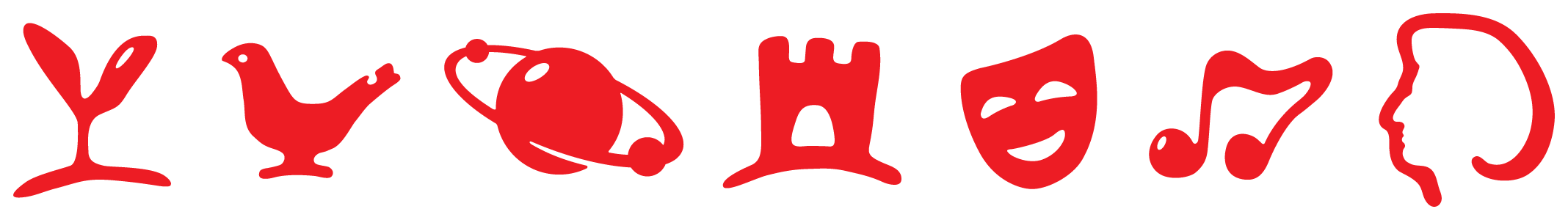 Forma składania wniosku o płatność
Beneficjent składa wniosek o płatność na formularzu udostępnionym przez Urząd Marszałkowski na stronie internetowej.
Wniosek wraz z wymaganymi załącznikami może być:
złożony bezpośrednio w siedzibie Urzędu Marszałkowskiego, albo
nadany kurierem lub przesyłką rejestrowaną nadaną w placówce pocztowej operatora wyznaczonego w rozumieniu ustawy z dnia 23 listopada 2012 roku – Prawo pocztowe (Dz. U. poz. 1529).
O terminowości złożenia wniosku o płatność decyduje data jego złożenia/ wpływu do Urzędu Marszałkowskiego.
Warszawa, 10 lipca 2018 r.
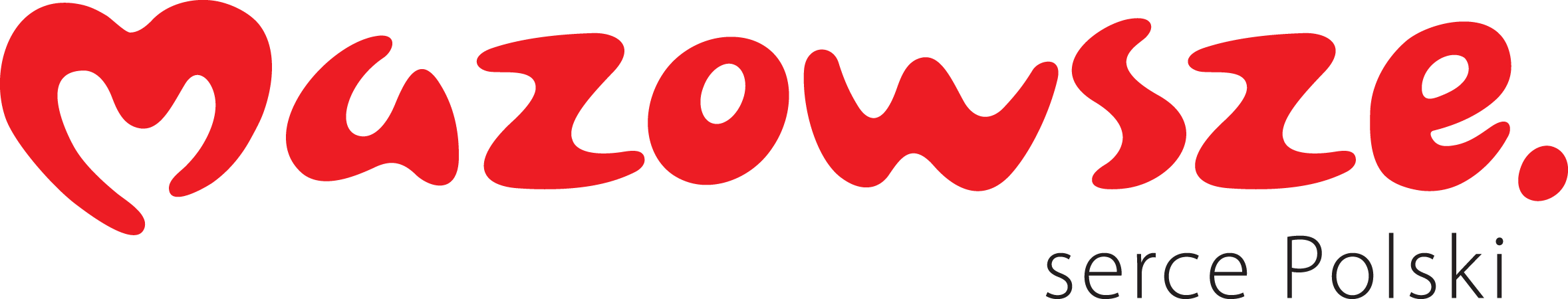 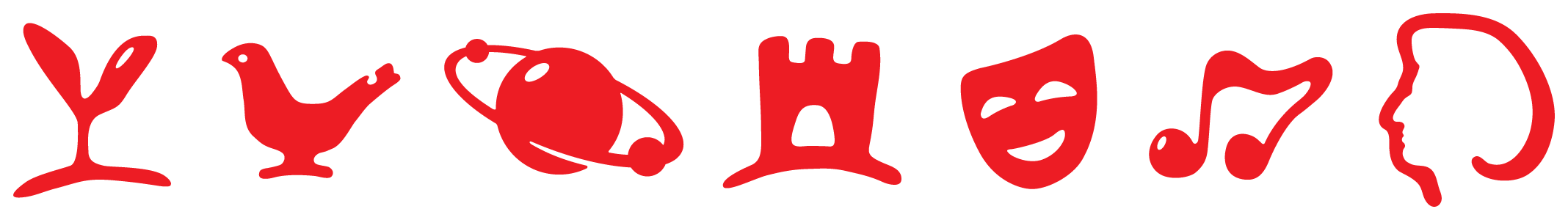 Operację należy zrealizować nie więcej niż w dwóch etapach, a wykonanie zakresu rzeczowego zgodnie z zestawieniem rzeczowo-finansowym operacji, w tym poniesienie przez beneficjenta kosztów kwalifikowalnych operacji oraz złożenie wniosku o płatność końcową, nastąpi nie później niż w terminie 12 miesięcy od dnia zawarcia umowy, a w przypadku operacji realizowanej w dwóch etapach nie później niż w terminie 24 miesięcy od dnia zawarcia umowy, lecz nie później niż do dnia 30 czerwca 2023 roku.
Warszawa, 10 lipca 2018 r.
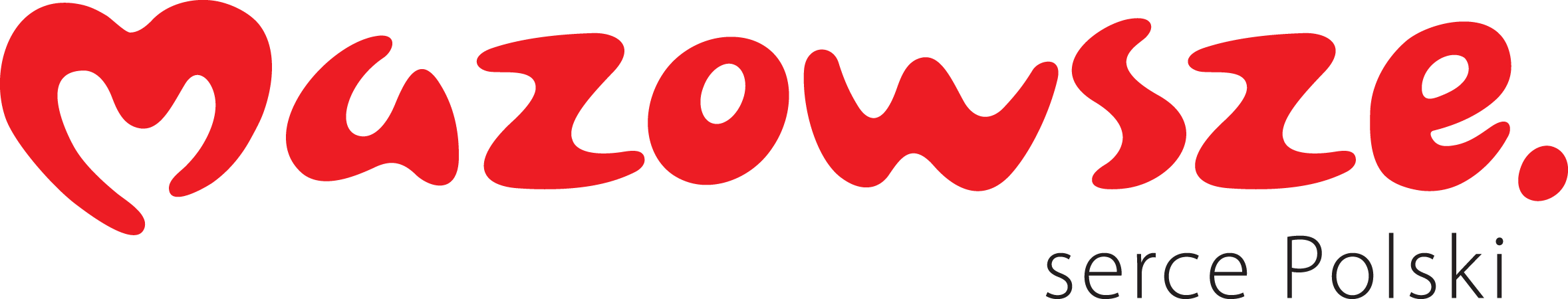 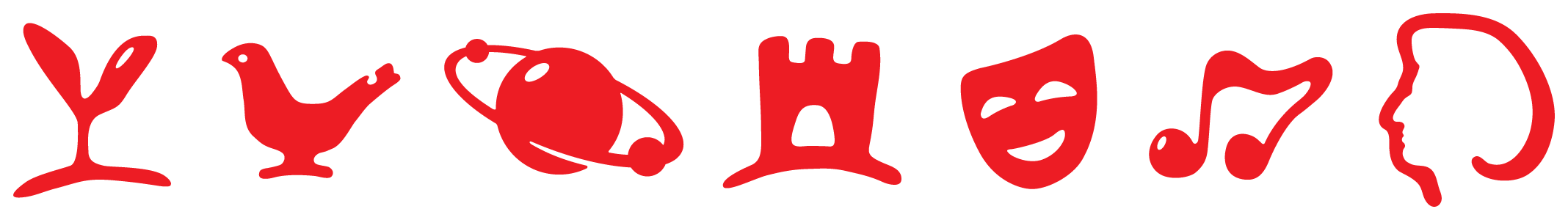 Termin składania wniosku o płatność
Beneficjent po podpisaniu umowy o przyznaniu pomocy ma obowiązek złożenia wniosku o płatność wraz z dokumentami niezbędnymi do wypłaty środków finansowych z tytułu pomocy, potwierdzającymi spełnienie warunków wypłaty pomocy w terminach określonych zgodnie z terminem określonym § 8 umowy o przyznaniu pomocy – jednak nie później niż do 30 czerwca 2023 roku.
W przypadku niezłożenia wniosku o płatność w terminie określonym w umowie, Samorząd Województwa dwukrotnie wzywa Beneficjenta do złożenia wniosku w kolejnych wyznaczonych terminach, o ile nie upłynął termin wskazany w umowie tj. 30 czerwca 2023 roku. Samorząd Województwa może uwzględnić wniosek o płatność złożony po terminie wskazanym w umowie lub po terminie wynikającym z drugiego wezwania Samorządu Województwa (§ 8 ust. 3 umowy), o ile nie została wypowiedziana umowa i nie upłynął termin 30 czerwca 2023 roku. 
Zmiany dotyczące terminu złożenia wniosku o płatność wymagają zmiany umowy. Wniosek w tej sprawie beneficjent składa najpóźniej w dniu złożenia wniosku o płatność lub po drugim wezwaniu Samorządu Województwa. Samorząd Województwa może nie rozpatrzyć wniosku beneficjenta o zmianę umowy złożonego bez zachowania określonego powyżej terminu. 
Niezłożenie przez beneficjenta wniosku o płatność w określonym w umowie terminie z zastrzeżeniem powyższego zapisu, skutkować będzie wypowiedzeniem umowy.
Warszawa, 10 lipca 2018 r.
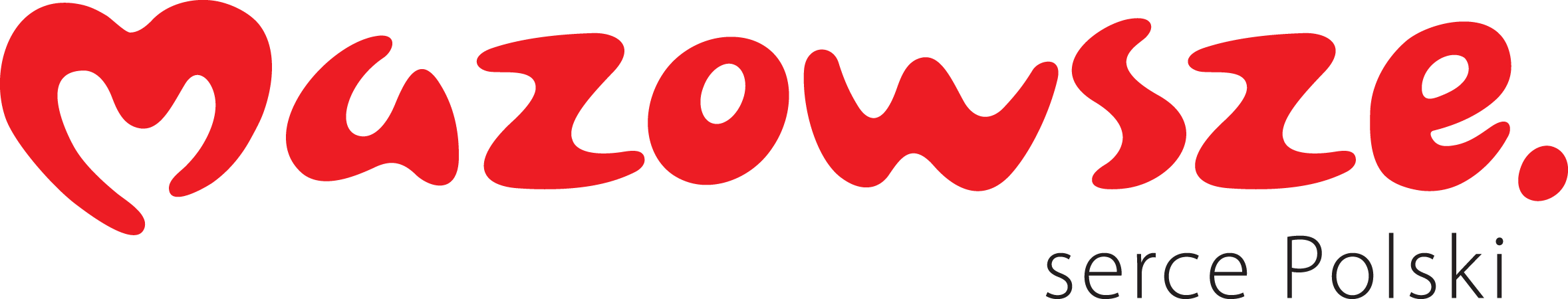 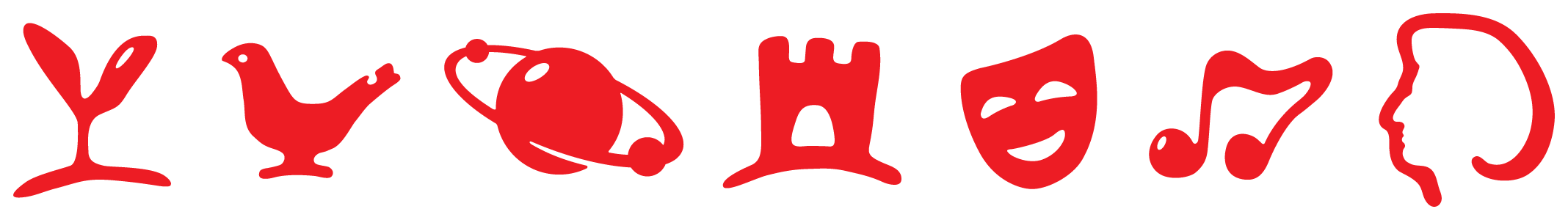 Rozpatrzenie wniosku

Jeżeli wniosek o płatność zawiera braki, Urząd Marszałkowski wzywa beneficjenta w formie pisemnej do usunięcia braków w terminie 14 dni od dnia doręczenia wezwania.
W przypadku, gdy pomimo wezwania, beneficjent nie usunął braków, Urząd Marszałkowski ponownie wzywa beneficjenta w formie pisemnej do ich usunięcia w terminie 14 dni od dnia doręczenia wezwania.
Jeżeli beneficjent, pomimo ponownego wezwania, nie usunął braków, Urząd Marszałkowski rozpatruje wniosek o płatność w zakresie, w jakim został wypełniony i na podstawie dołączonych i poprawnie sporządzonych dokumentów.
W przypadku, gdy w trakcie rozpatrywania wniosku o płatność niezbędne jest wyjaśnienie faktów istotnych dla rozstrzygnięcia sprawy lub przedstawienie dowodów na potwierdzenie tych faktów, Urząd Marszałkowski wzywa beneficjenta w formie pisemnej do złożenia pisemnych wyjaśnień w terminie 14 dni od dnia doręczenia wezwania.
Warszawa, 10 lipca 2018 r.
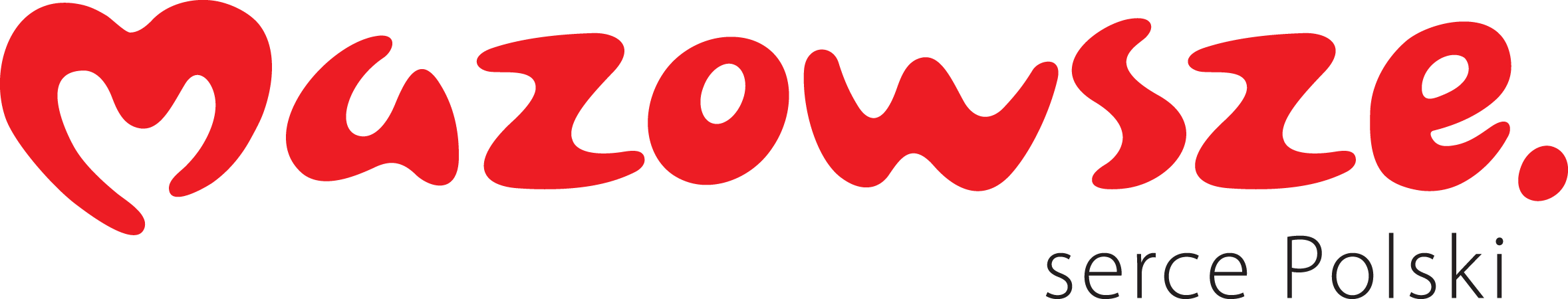 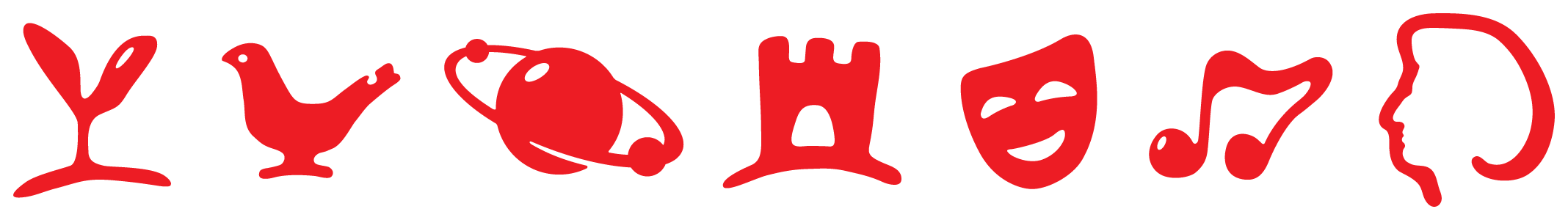 Rozpatrzenie wniosku
Beneficjent w dowolnym momencie po złożeniu wniosku, może zwrócić się z pisemną prośbą o wycofanie wniosku w całości lub w części. Jeżeli jednak beneficjent został poinformowany o nieprawidłowościach w dokumentach lub o zamiarze przeprowadzenia kontroli na miejscu, w wyniku której następnie wykryto nieprawidłowości, wycofanie nie jest dozwolone w odniesieniu do części wniosku lub innej deklaracji, których te nieprawidłowości dotyczą. Wycofanie wniosku w całości nie wywołuje żadnych skutków prawnych, powstaje więc sytuacja jakby beneficjent tego wniosku nie złożył. Natomiast wycofanie wniosku w części lub innej deklaracji (załącznika) sprawia, że beneficjent znajduje się w sytuacji sprzed złożenia odnośnych dokumentów lub ich części.
W trakcie rozpatrywania wniosku o płatność mogą zostać przeprowadzone kontrole na miejscu, w celu zweryfikowania informacji zawartych we wniosku o płatność i dołączonych do niego dokumentach ze stanem faktycznym lub uzyskania dodatkowych wyjaśnień.
Agencja Restrukturyzacji i Modernizacji Rolnictwa dokonuje wypłaty środków finansowych z tytułu pomocy niezwłocznie po pozytywnym rozpatrzeniu wniosku o płatność i otrzymaniu zlecenia płatności, w terminie 3 miesięcy od dnia złożenia wniosku o płatność.
Warszawa, 10 lipca 2018 r.
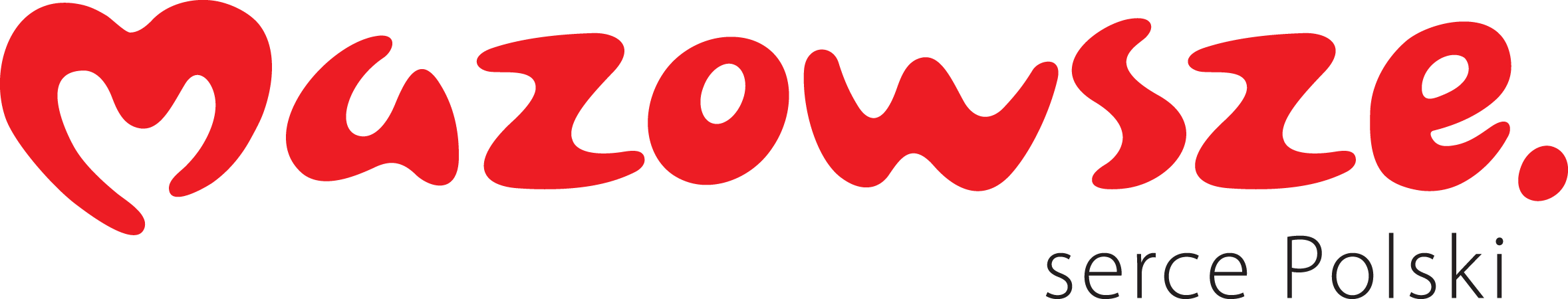 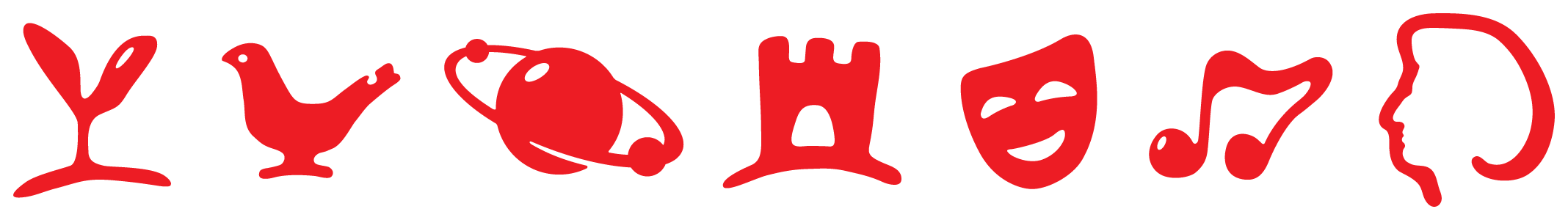 Wniosek sporządza się na formularzu udostępnionym na stronie internetowej Urzędu Marszałkowskiego www.mazowieckie.ksow.pl.
Do wniosku należy załączyć dokumenty zgodnie z listą załączników określoną w sekcji VIII Załączniki do wniosku o płatność.
Dla każdego etapu realizacji operacji należy złożyć oddzielny wniosek (wniosek o płatność pośrednią/ wniosek o płatność końcową).
Dane finansowe podane we wniosku wyrażone są w PLN z dokładnością do dwóch miejsc po przecinku, z wyjątkiem kwoty wnioskowanej, którą należy podać w pełnych złotych po zaokrągleniu w dół.
W przypadku, gdy zakres niezbędnych informacji nie mieści się w przewidzianych do tego tabelach i rubrykach dane te należy zamieścić na dodatkowych kartkach (kopie stron wniosku i załączników składanych na udostępnionym przez Urząd Marszałkowski formularzu) ze wskazaniem, której części dokumentu dotyczą oraz adnotacją na wniosku, że dana rubryka lub tabela została dołączona. Dodatkowe strony należy podpisać oraz opatrzyć datą i dołączyć przy pomocy zszywacza do wniosku.
Warszawa, 10 lipca 2018 r.
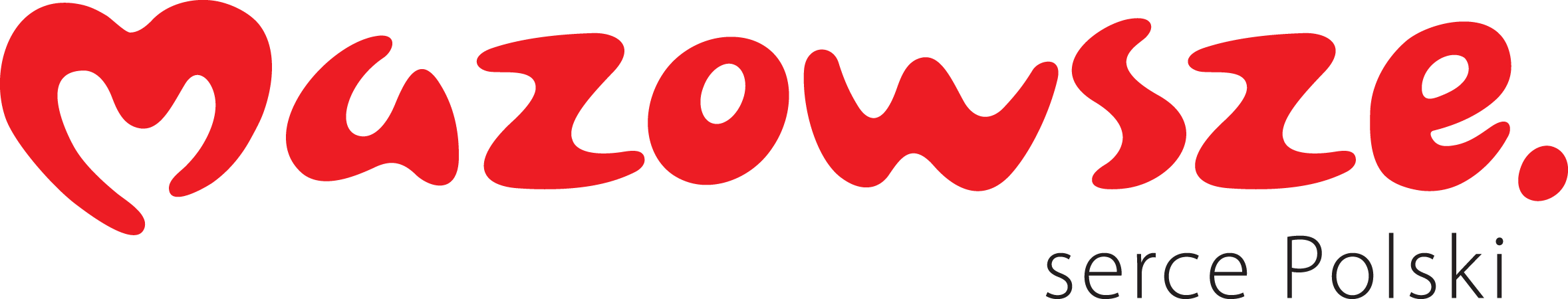 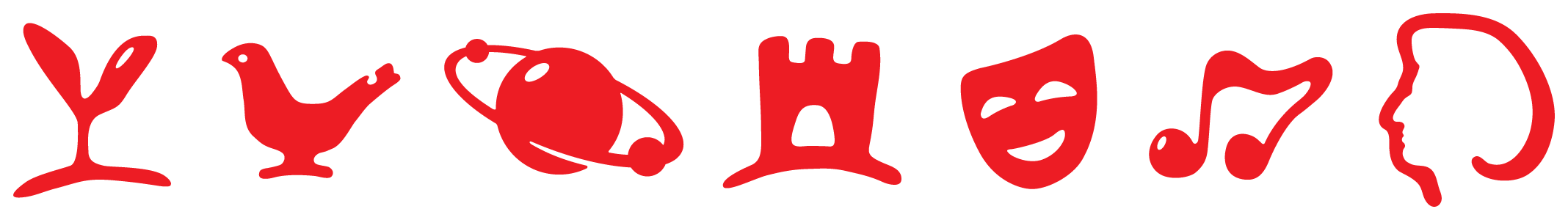 Koszty kwalifikowalne
Koszty kwalifikowalne podlegają refundacji w wysokości określonej w umowie o przyznaniu pomocy, jeżeli zostały:
poniesione:
od dnia, w którym została zawarta umowa, a w przypadku kosztów ogólnych – od dnia 1 stycznia 2014 roku;
zgodnie z przepisami:
o zamówieniach publicznych, a gdy te przepisy mają zastosowanie,
ustawy określającymi konkurencyjny tryb wyboru wykonawcy i przepisami wydanymi na podstawie art. 43a ust. 6 ustawy, w przypadku gdy te przepisy mają zastosowanie;
w formie rozliczenia bezgotówkowego;
uwzględnione w oddzielnym systemie rachunkowości albo gdy do ich identyfikacji wykorzystano odpowiedni kod rachunkowy, o którym mowa w art. 66 ust. 1 lit. c pkt i rozporządzenia Parlamentu Europejskiego i Rady (UE) nr 1305/2013 z dnia 17 grudnia 2013 roku w sprawie wsparcia rozwoju obszarów wiejskich przez Europejski Fundusz Rolny na rzecz Rozwoju Obszarów Wiejskich i uchylające rozporządzenie Rady (WE) nr 1698/2005.
Warszawa, 10 lipca 2018 r.
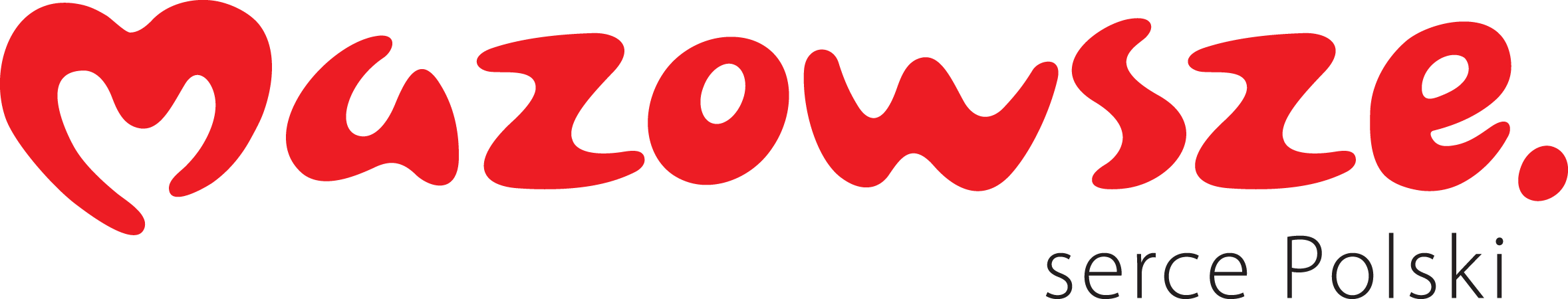 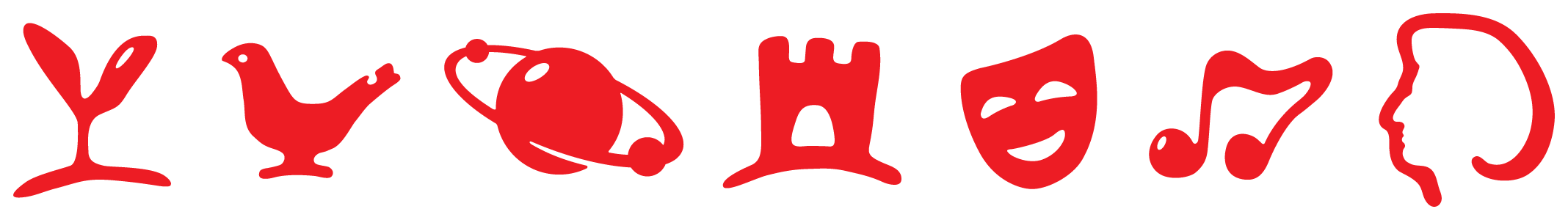 Warunki wypłaty pomocy
Środki finansowe z tytułu pomocy wypłaca się na jeżeli Beneficjent:
  zrealizował operację lub jej etap, zgodnie z warunkami określonymi w rozporządzeniu, w innych przepisach dotyczących inwestycji objętych operacją oraz w umowie, w tym poniósł i opłacił związane z tym koszty, nie później niż do dnia złożenia wniosku o płatność, a w przypadku, gdy został wezwany do usunięcia braków w tym wniosku – nie później niż w terminie 14 dni od dnia doręczenia tego wezwania;
  zrealizował lub realizuje zobowiązania określone w umowie;
  udokumentował zrealizowanie operacji lub jej etapu, w tym poniesienie kosztów kwalifikowalnych z tym związanych;
  złożył wniosek o płatność zgodnie z okresem realizacji operacji wskazanym w rozporządzeniu.
Warszawa, 10 lipca 2018 r.
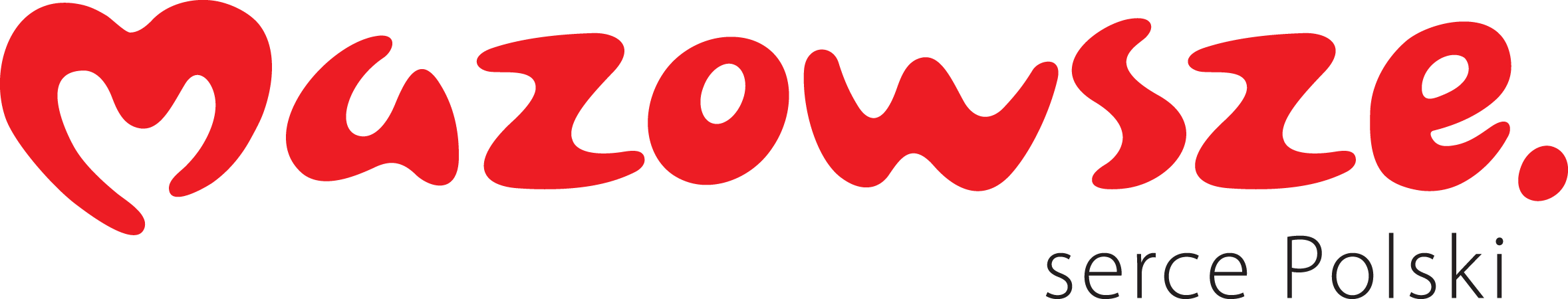 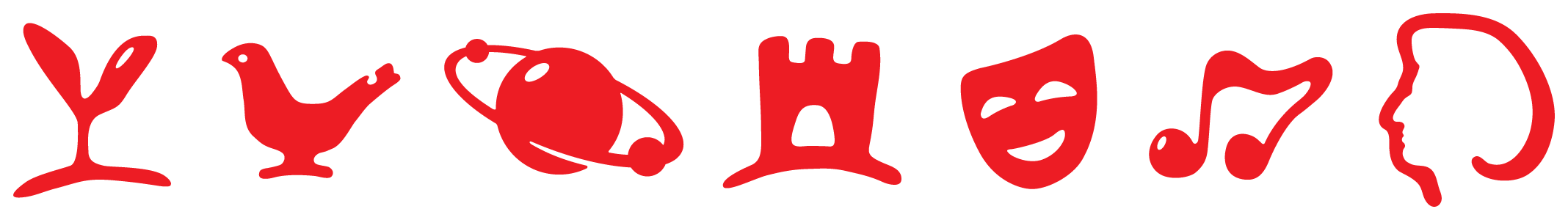 Wniosek o płatność - formularz
Warszawa, 10 lipca 2018 r.
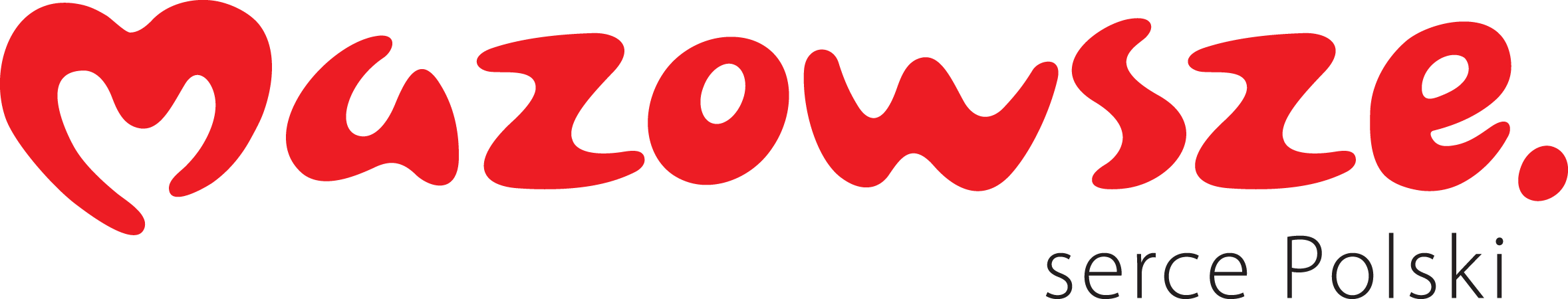 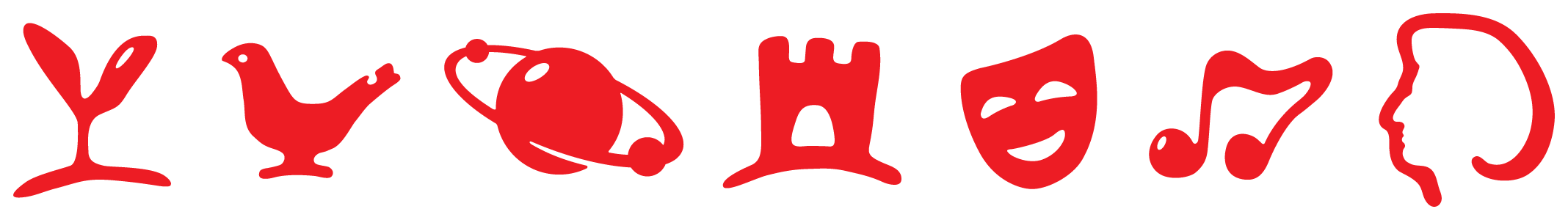 II. Dane identyfikacyjne Beneficjenta – dane we wniosku powinny być zgodne z danymi zawartymi w umowie. W przypadku zmiany danych beneficjenta zawartych w umowie, beneficjent jest zobowiązany do niezwłocznego poinformowania Urzędu Marszałkowskiego o zaistniałych zmianach.
Warszawa, 10 lipca 2018 r.
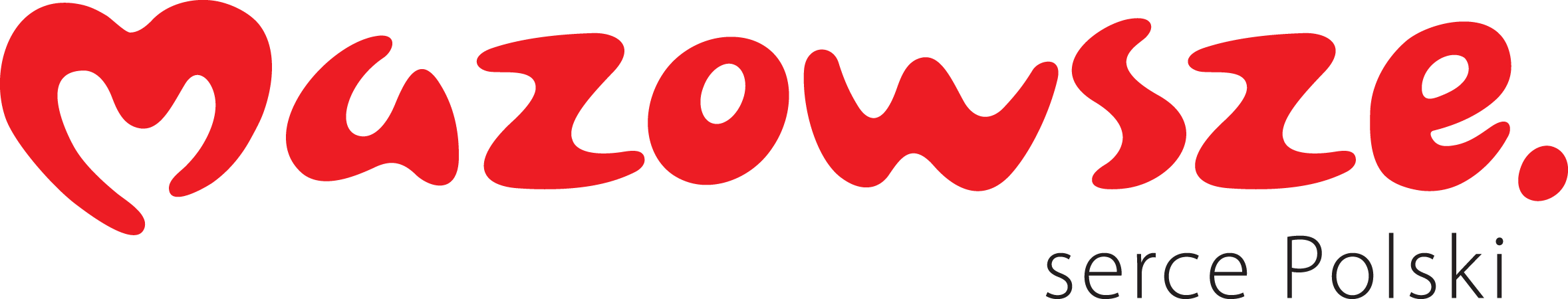 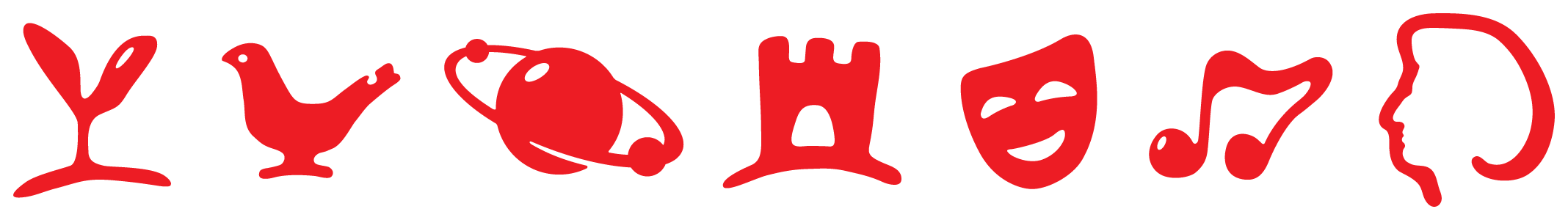 III. Dane z umowy o przyznaniu pomocy – należy podać dane zgodne z zapisami umowy o przyznaniu pomocy

IV Dane dotyczące wniosku o płatność
Pole 14. Wniosek za okres – w pozycji „od…” należy wpisać datę podpisania umowy, a w pozycji „do…” faktyczny dzień złożenia wniosku w UM albo ostatni dzień terminu złożenia wniosku przewidzianego w umowie dla danego etapu.
Pole 15. Koszty całkowite realizacji danego etapu operacji – należy podać wysokość całkowitych kosztów realizacji danego etapu operacji, która powinna być równa kwocie wydatków całkowitych podanej w sekcji V Wykaz faktur lub dokumentów o równoważnej wartości dowodowej dokumentujących poniesione koszty (kolumna 10; wiersz Razem) .
Pole 16. Koszty kwalifikowalne realizacji danego etapu operacji – należy wpisać kwotę wydatków kwalifikowalnych, która powinna być równa kwocie wydatków kwalifikowalnych podanej w sekcji V Wykaz faktur lub dokumentów o równoważnej wartości dowodowej dokumentujących poniesione koszty (kolumna 12; wiersz Razem).
Pole 17. Wnioskowana kwota pomocy dla danego etapu operacji – wnioskowana kwota pomocy dla danego etapu operacji nie może być wyższa niż kwota wpisana we wniosku w pkt. 13 w sekcji III, a jednocześnie powinna stanowić 63,63 % kwoty wpisanej w pkt. 16.
Warszawa, 10 lipca 2018 r.
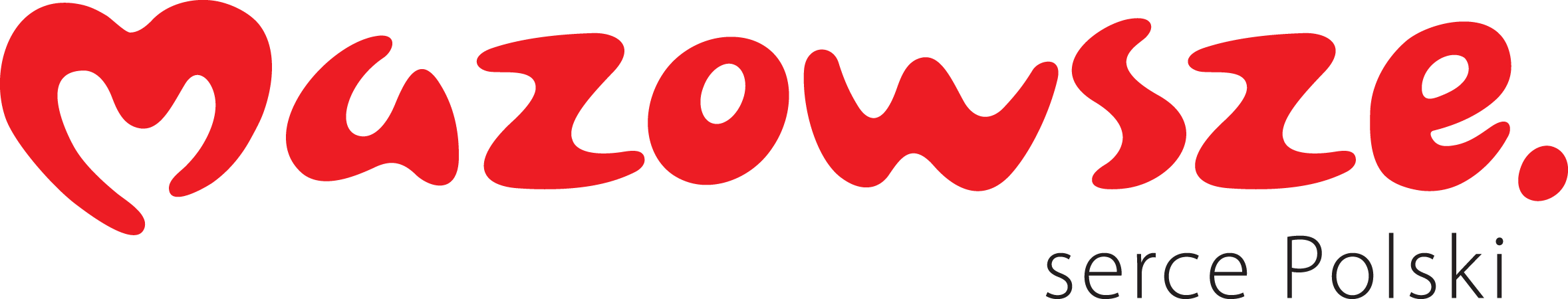 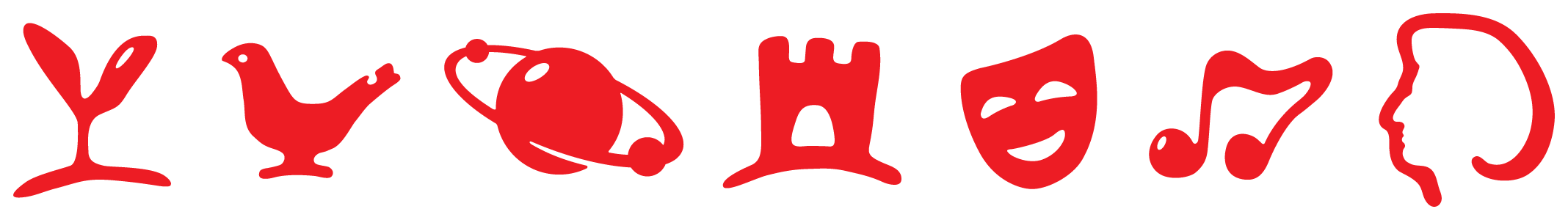 W przypadku, gdy wnioskowana przez Beneficjenta we wniosku o płatność kwota pomocy będzie wyższa o więcej niż 10% od kwoty pomocy wyliczonej po sprawdzeniu wniosku przez UM, zastosowana zostanie kara administracyjna polegająca na zmniejszeniu kwoty wyliczonej do refundacji o kwotę stanowiącą różnicę pomiędzy kwotą wnioskowaną przez beneficjenta, a kwotą obliczoną przez UM na podstawie prawidłowo poniesionych kosztów kwalifikowalnych.
Warszawa, 10 lipca 2018 r.
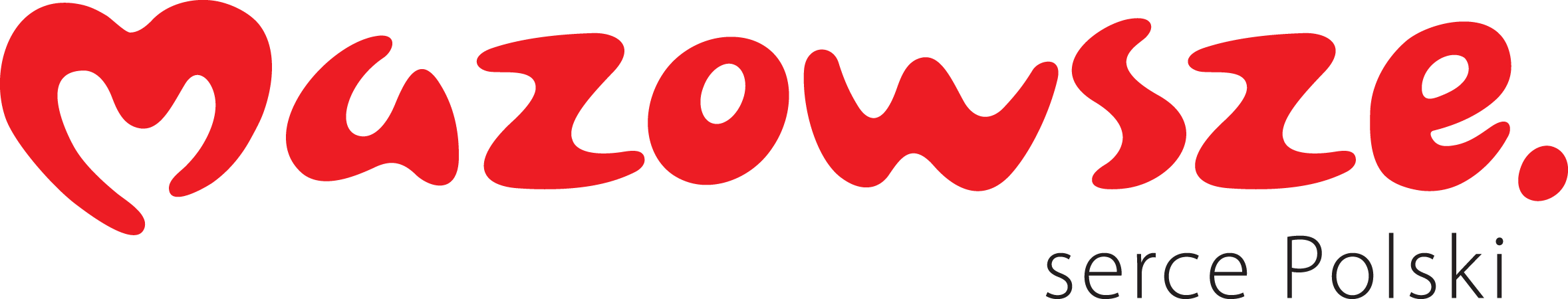 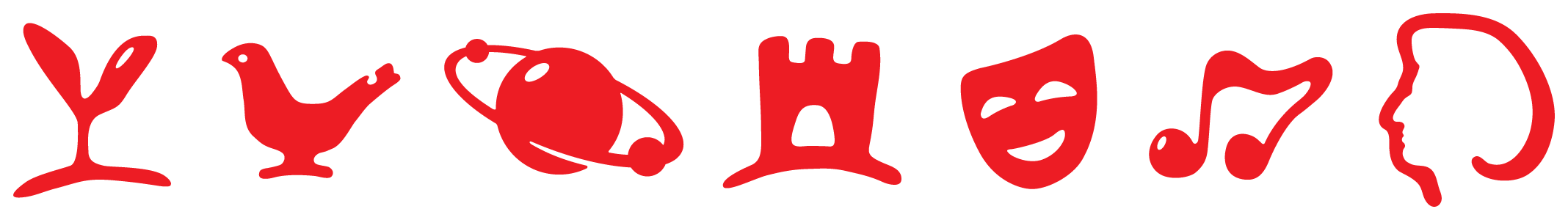 Warszawa, 10 lipca 2018 r.
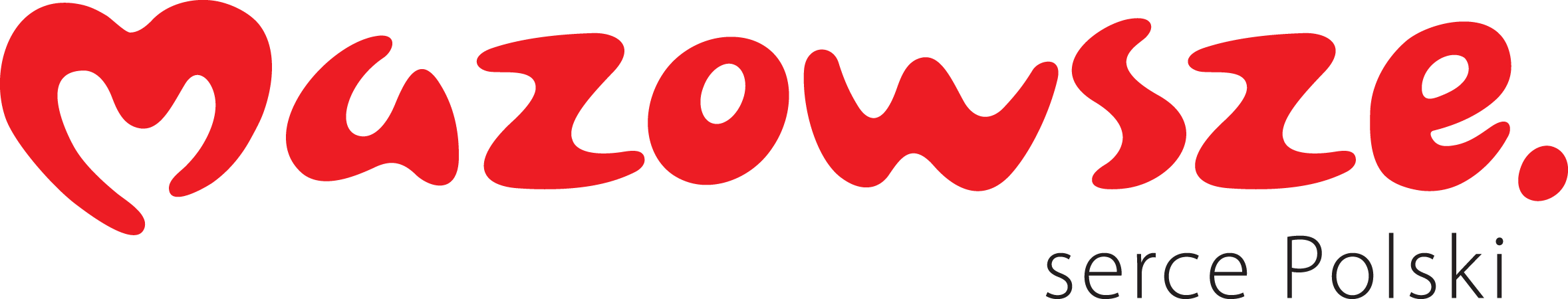 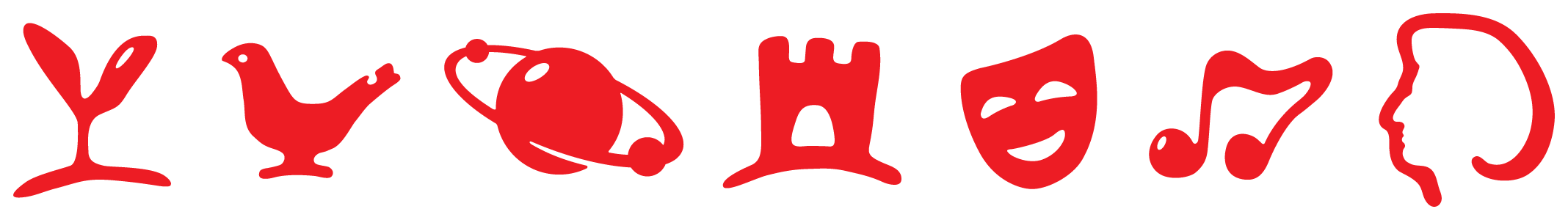 Warszawa, 10 lipca 2018 r.
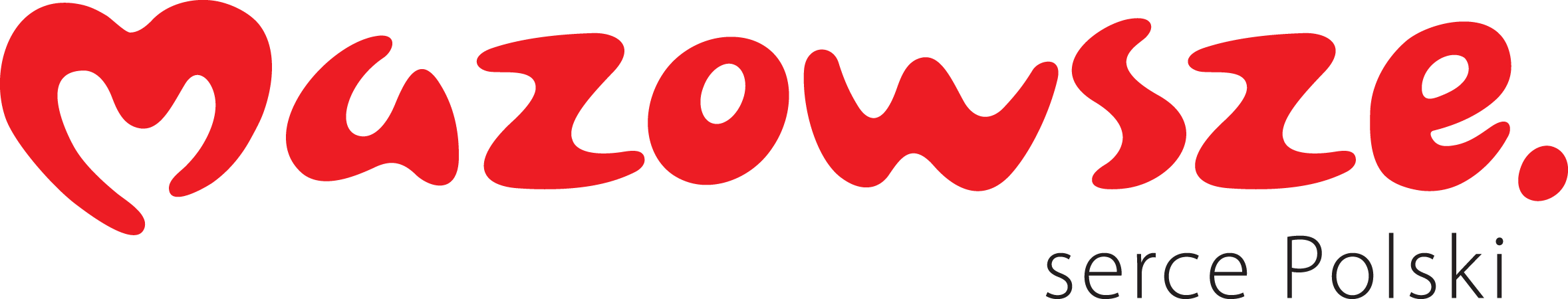 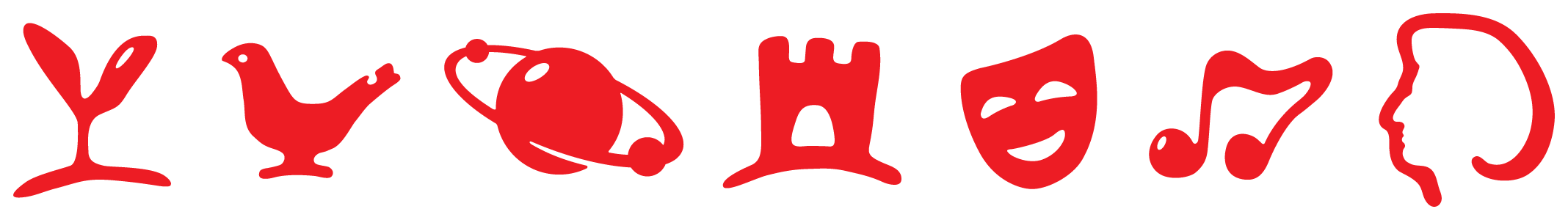 Wniosek o płatność - załączniki
Warszawa, 10 lipca 2018 r.
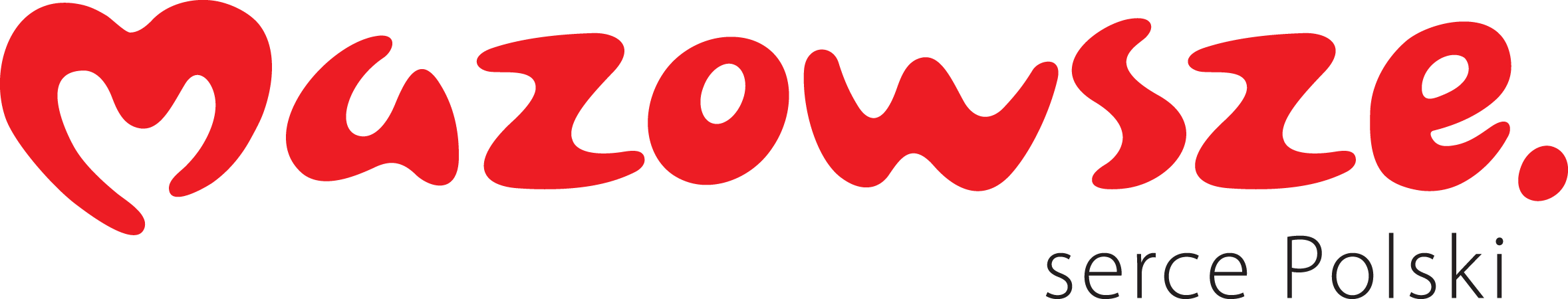 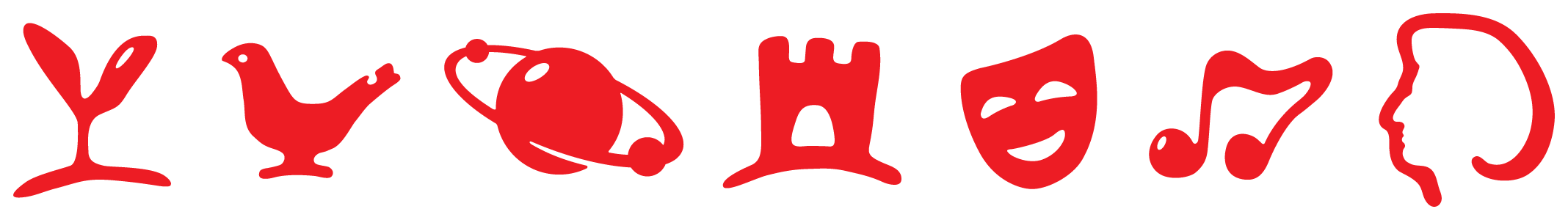 Wraz z wnioskiem o płatność należy złożyć dodatkowe dokumenty zgodnie z listą załączników. 
W zależności od rodzaju załącznika, do wniosku należy załączyć oryginał lub kopię dokumentu.
Kopie dokumentów dołącza się w formie kopii potwierdzonych za zgodność z oryginałem przez beneficjenta albo pracownika samorządu województwa albo podmiot, który wydał dokument, albo w formie kopii poświadczonych za zgodność z oryginałem przez notariusza lub przez występującego w sprawie pełnomocnika będącego radcą prawnym albo adwokatem.
Warszawa, 10 lipca 2018 r.
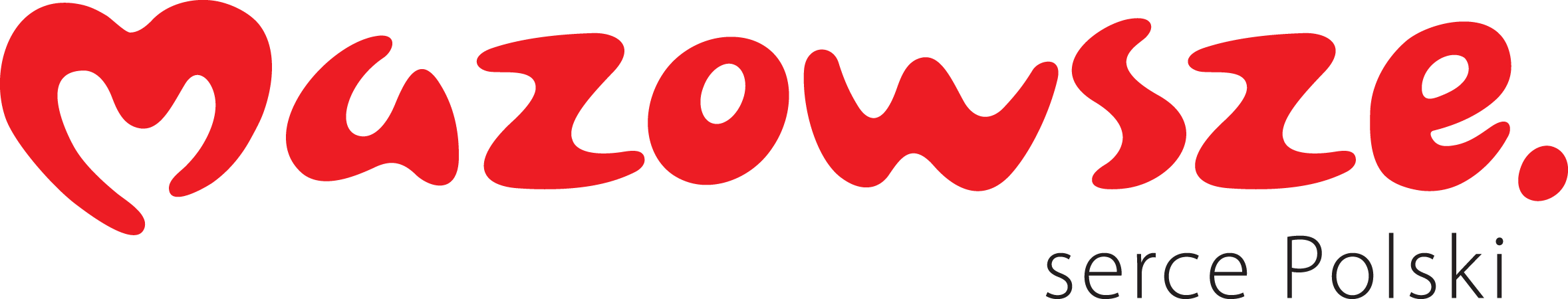 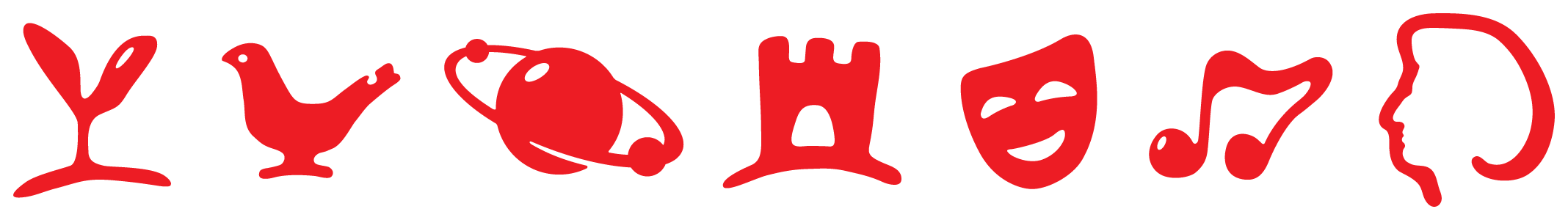 Faktury lub dokumenty o równoważnej wartości dowodowej
Beneficjent jest zobowiązany do złożenia kopii faktur lub dokumentów o równoważnej wartości dowodowej. Należy pamiętać, żeby przed wykonaniem kopii  na odwrocie zamieścić opis zawierający numer umowy o przyznaniu pomocy, typ operacji (Inwestycje w obiekty pełniące funkcje kulturalne albo Kształtowanie przestrzeni publicznej albo Ochrona zabytków i budownictwa tradycyjnego), numer pozycji w Zestawieniu rzeczowo-finansowym z realizacji operacji, kwotę wydatków kwalifikowalnych w ramach danego dokumentu (w zł), numer wyodrębnionego konta, na którym zostały zaksięgowane wydatki w ramach danej operacji oraz potwierdzenie poprawności rachunkowej, formalnej i merytorycznej przez złożenie podpisu osoby sprawdzającej wraz z datami. 
Beneficjent przed skopiowaniem na oryginale faktur lub dokumentów o równoważnej wartości dowodowej ma obowiązek zamieścić klauzulę „Przedstawiono do refundacji w ramach Programu Rozwoju Obszarów Wiejskich na lata 2014-2020”.
Warszawa, 10 lipca 2018 r.
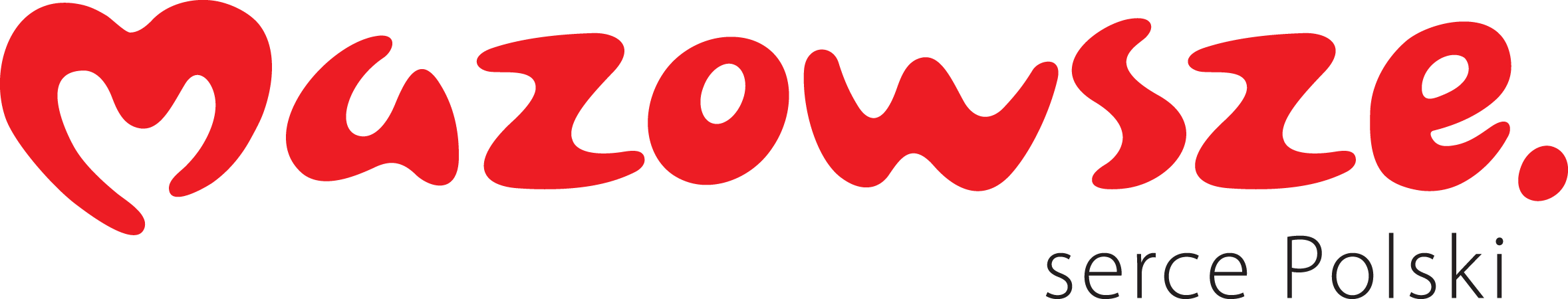 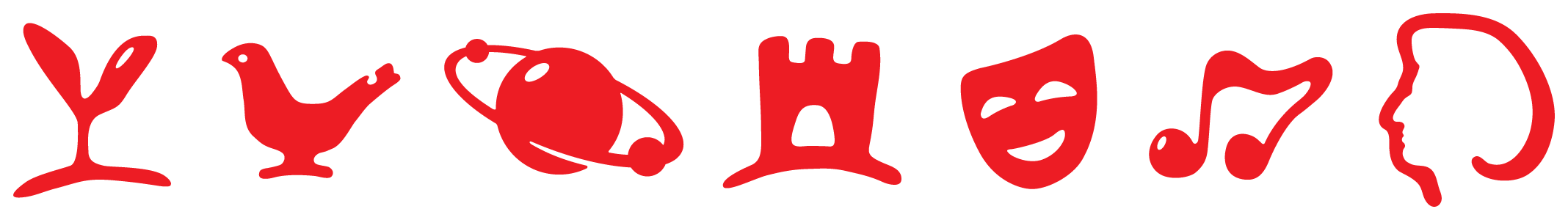 Dowody zapłaty
Zapłaty należy dokonywać w formie rozliczenia bezgotówkowego.

Umowy z wykonawcami zawierające specyfikację będącą podstawą wystawienia każdej z przedstawionych  faktur lub innych dokumentów o równoważnej wartości  dowodowej - beneficjent jest zobowiązany do dostarczenia umów z wykonawcami zawierających specyfikację będącą podstawą wystawienia każdej z przedstawionych  faktur lub innych dokumentów o równoważnej wartości  dowodowej wraz z zawartymi aneksami. Aneksy należy zawierać zgodnie z zapisami w umowie między beneficjentem, a wykonawcą oraz zgodnie z przepisami prawa budowlanego, prawa zamówień publicznych oraz konkurencyjnego trybu wyboru wykonawców poszczególnych zadań. Należy także niezwłocznie zawiadomić Urząd Marszałkowski o zamiarze wprowadzenia zmian do umowy z wykonawcą, gdyż zmiany w realizacji inwestycji mogą powodować konieczność zmiany umowy o przyznaniu pomocy. 
W przypadku zastosowania kar umownych wynikających z umowy zawartej z wykonawcą przedmiotowe kary są kosztami niekwalifikowalnymi.
Warszawa, 10 lipca 2018 r.
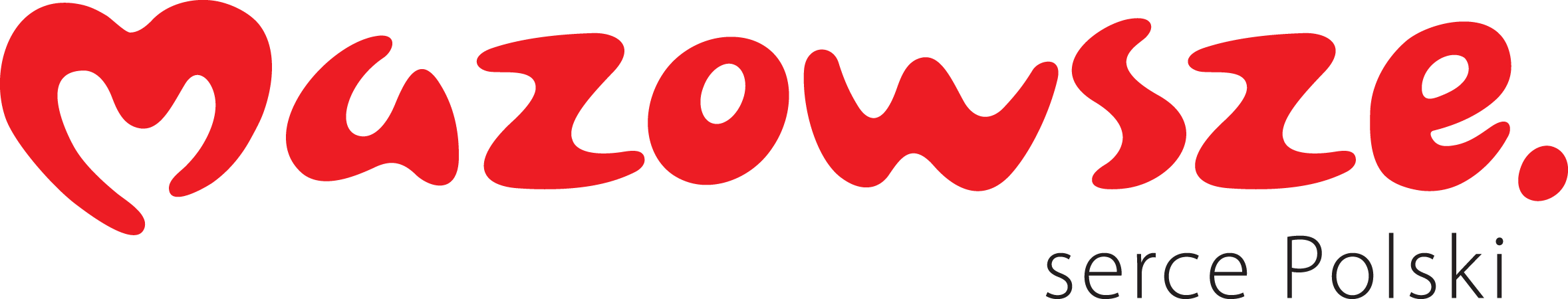 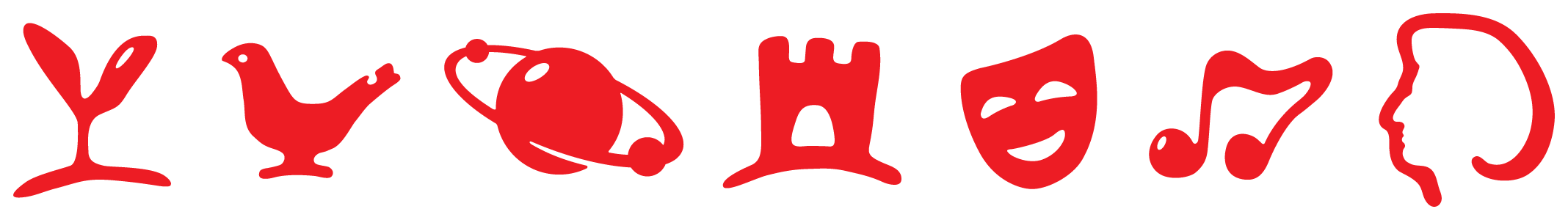 Kosztorys różnicowy
Kosztorys różnicowy załączany jest do wniosku o płatność w przypadku, gdy wystąpiły zmiany stanu faktycznego w stosunku do zaplanowanego zakresu prac w projekcie budowlanym/ kosztorysie inwestorskim/ kosztorysie ofertowym/ umowie o przyznaniu pomocy. Przedmiar z kosztorysu różnicowego będzie stanowił podstawę do weryfikacji zakresu rzeczowego operacji.
W kosztorysie różnicowym powinny być wyspecyfikowane i wycenione zmienione elementy (przed i po zmianach), w odniesieniu do kosztorysu inwestorskiego lub ofertowego, w zależności od tego, który kosztorys stanowił postawę do ustalenia wysokości kosztów.
W przypadku realizacji przez beneficjenta robót budowlanych na podstawie umowy kosztorysowej z wykonawcą, kosztorys różnicowy powinien wskazywać różnice pomiędzy stanem faktycznym, a kosztorysem ofertowym lub innym dokumentem, zawierającym szczegółowy zakres rzeczowy wraz z wyceną, uzgodniony pomiędzy wykonawcą, a zamawiającym.
Jeżeli podstawą rozliczenia wykonania robót budowlanych z wykonawcą jest kosztorys ofertowy, wszelkie wprowadzone zmiany w trakcie wykonania tych robot również powinny być wykazane w kosztorysie różnicowym – zarówno roboty zamienne jak i dodatkowe wymuszone stanem faktycznym lub prawnym.
Warszawa, 10 lipca 2018 r.
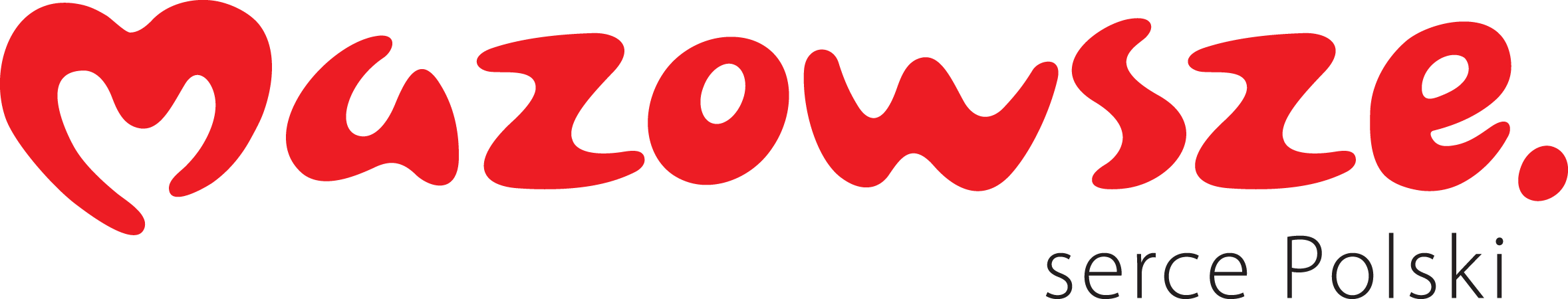 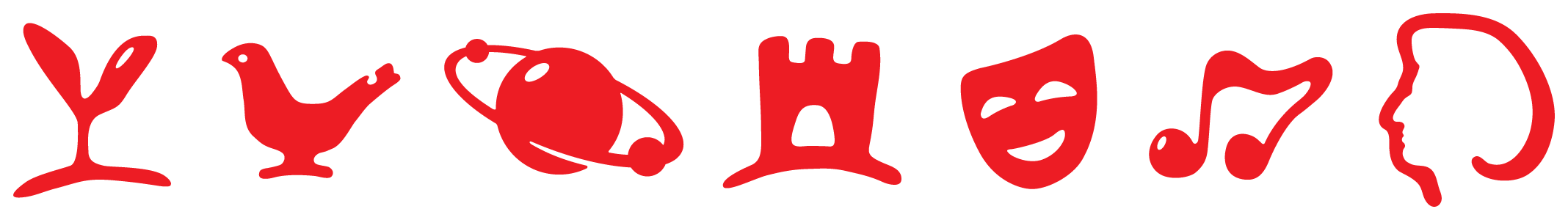 Kosztorys różnicowy
Należy pamiętać, że zmiany w umowie z wykonawcą mogą zostać wprowadzone pod warunkiem, że będą one zgodne z zapisami ustawy Prawo zamówień publicznych oraz rozporządzenia w sprawie wyboru wykonawców tzn. gdy zamawiający przewidział możliwość ich wystąpienia (w ogłoszeniu o przetargu i SIWZ\ lub zapytaniu ofertowym) oraz określił w umowie z wykonawcą warunki na jakich zostaną wprowadzone. Beneficjent powinien załączyć także protokoły konieczności i inne dokumenty potwierdzające konieczność wykonania tych robót.
W związku z powyższym wykazane w kosztorysie różnicowym roboty zamienne, a przede wszystkim roboty dodatkowe należy szczegółowo zweryfikować pod kątem ich kwalifikowalności (zgodnie z zawartą umową o przyznaniu pomocy).
W przypadku tych robót beneficjent powinien wykazać w kosztorysie różnicowym również takie sytuacje, gdy w trakcie realizacji robót budowalnych zmienił system ich wykonania i nie wszystkie roboty budowlane w ramach projektu zostały zlecone do wykonania i jednocześnie nie zawarto wynikającego z tej zmiany aneksu do umowy.
Wszelkie zmiany stanu faktycznego niewykazane w kosztorysie różnicowym, będą podstawą do dokonania korekty kosztów kwalifikowalnych.
Warszawa, 10 lipca 2018 r.
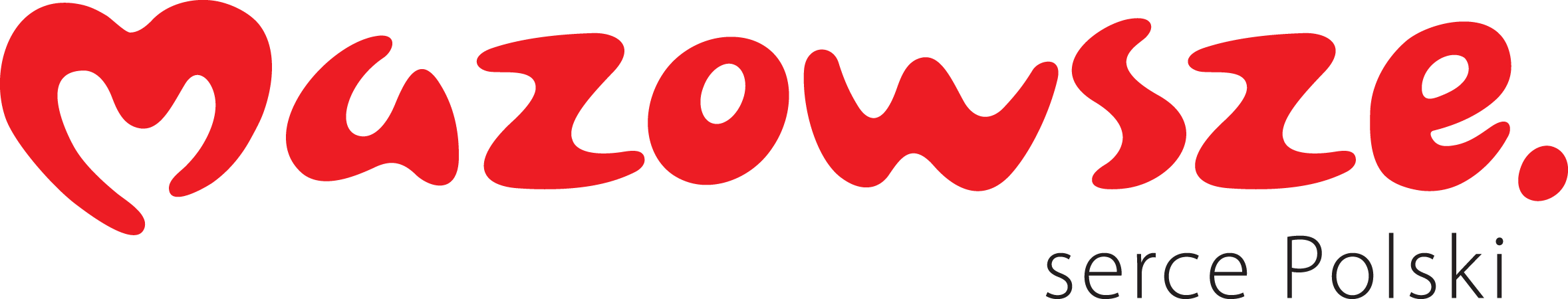 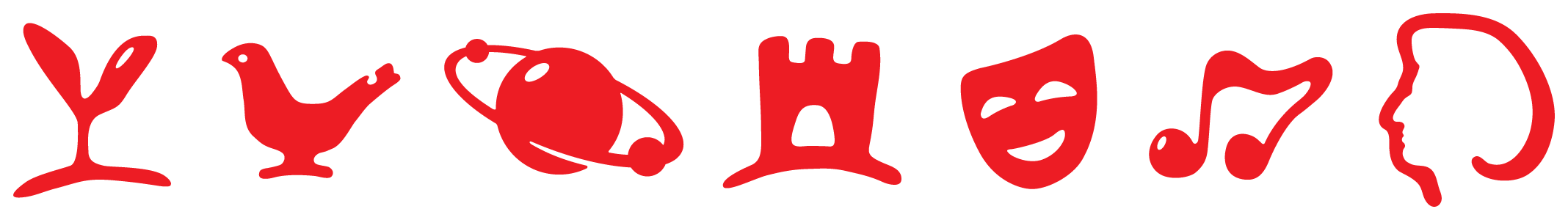 Kosztorys powykonawczy
Interpretacja przepisów prawa podatkowego (interpretacja indywidualna) wydana przez dyrektora izby skarbowej. Załącznik powinien przedstawić każdy beneficjent. Powinna ona dotyczyć przedmiotowej operacji i jednoznacznie wskazywać, czy beneficjent może lub nie może odzyskać uiszczonego w związku z realizacją operacji podatku VAT;
Uzasadnienie zmian dokonanych w poszczególnych pozycjach zestawienia rzeczowo-finansowego z realizacji operacji;
Decyzja o pozwoleniu na użytkowanie obiektu budowlanego, jeżeli właściwy organ nałożył taki obowiązek w wydanym pozwoleniu na budowę  lub nałożył taki obowiązek innymi decyzjami; Pozwolenie musi być decyzją ostateczną najpóźniej w dniu przesłania uzupełnień. /Zawiadomienie właściwego organu o zakończeniu budowy;
Protokoły odbioru robót budowlanych – protokoły powinny być sporządzone w taki sposób, aby możliwa była weryfikacja wykonanych robót z uwzględnieniem ich zakresu;
Zatwierdzony projekt budowlany;
Pełnomocnictwo wraz z oświadczeniem dotyczącym przetwarzania danych osobowych osoby fizycznej występującej w operacji;
Informacja o numerze rachunku bankowego beneficjenta lub cesjonariusza prowadzonego przez bank lub spółdzielczą kasę oszczędnościowo-kredytową;
Warszawa, 10 lipca 2018 r.
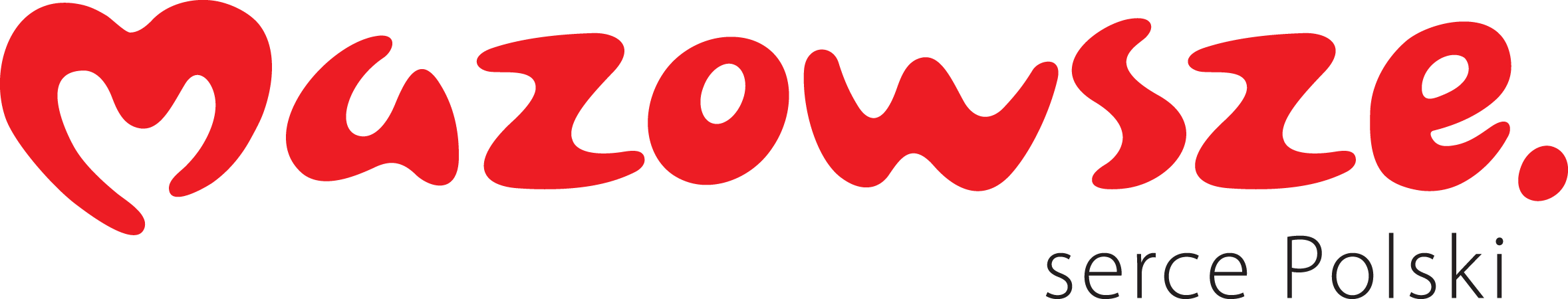 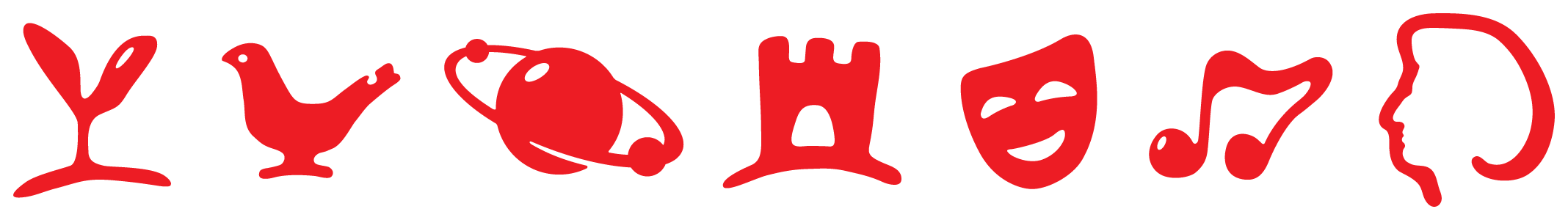 Umowa cesji wierzytelności;
Sprawozdanie z realizacji operacji (dołączone do wniosku o płatność końcową); 
Dokumentacja z postępowania o udzielnie zamówienia wraz z załącznikami określonymi w rozporządzeniu Ministra Rolnictwa i Rozwoju Wsi z dnia 13 stycznia 2017 roku w sprawie szczegółowych warunków i trybu konkurencyjnego wybory wykonawców zadań ujętych w zestawieniu rzeczowo-finansowym operacji i warunków dokonywania zmniejszeń kwot pomocy oraz pomocy technicznej (Dz. U. z 17.01.2017 r. poz. 106); 
Zestawienie umów zawartych oraz planowanych do zawarcia w tym samym roku co umowy przedstawione do refundacji, które beneficjent podpisał z wykonawcami na taki sam lub zbliżony co do charakteru rodzaj dostaw/usług/robót budowlanych;
Zakładowy plan kont – dokument opisujący przyjętą przez beneficjenta politykę rachunkowości wraz z dokumentem potwierdzającym jej wprowadzenie np. zarządzenie wójta;
Wydruk z dokumentacji księgowej lub kopia z książki ewidencji środków trwałych;
Decyzja o pozwoleniu na budowę -  w przypadku, gdy z wraz z wnioskiem o przyznanie pomocy beneficjent przedstawił program funkcjonalno-użytkowy oraz gdy dla inwestycji istnieje wymóg w tym zakresie;
Warszawa, 10 lipca 2018 r.
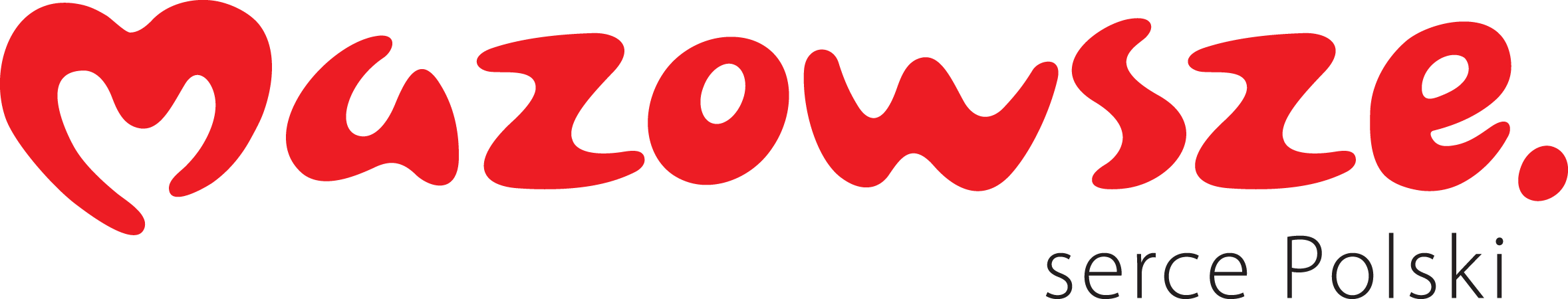 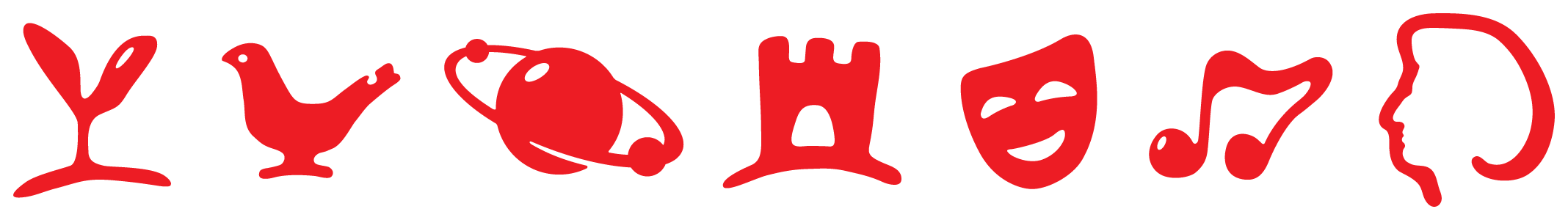 Zgłoszenie  zamiaru wykonania robót budowlanych, właściwemu organowi wraz oświadczeniem Wnioskodawcy, że w terminie 30 dni od dnia zgłoszenia zamiaru wykonania robót budowlanych, właściwy organ nie wniósł sprzeciwu lub potwierdzeniem właściwego organu, że nie wniósł sprzeciwu wobec zgłoszonego zamiaru wykonania robót budowlanych - w przypadku, gdy z wraz z wnioskiem o przyznanie pomocy beneficjent przedstawił program funkcjonalno-użytkowy lub gdy nie jest zobligowany uzyskać pozwolenie na budowę dla realizowanej inwestycji;
Decyzja o środowiskowych uwarunkowaniach – w przypadku, gdy z wraz z wnioskiem o przyznanie pomocy beneficjent przedstawił program funkcjonalno-użytkowy oraz gdy dla inwestycji istnieje wymóg w tym zakresie;
Warszawa, 10 lipca 2018 r.
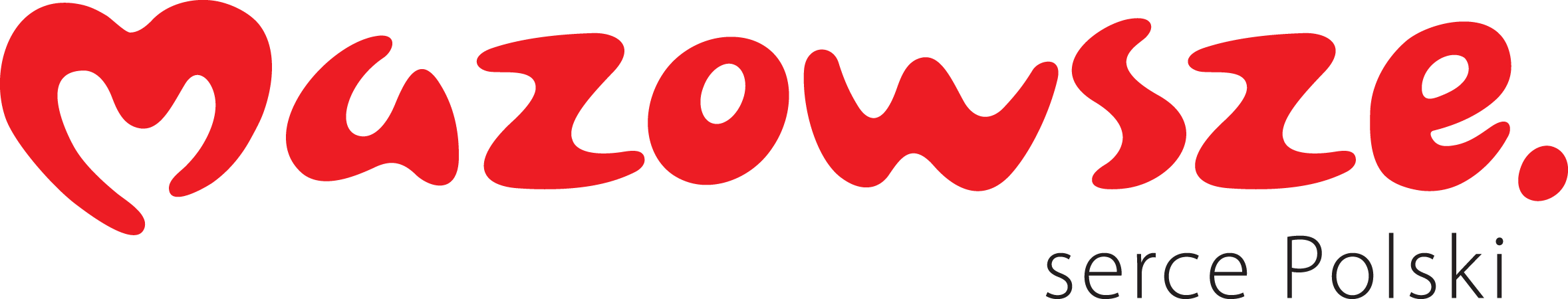 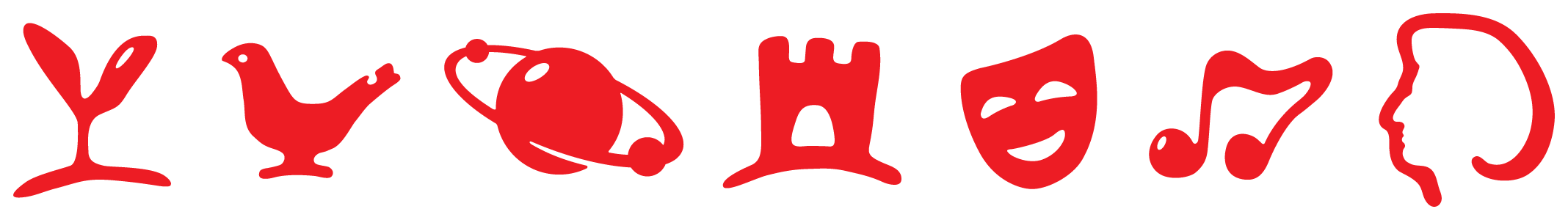 W przypadku operacji typu „Inwestycje  w obiekty pełniące funkcje kulturalne”, jeżeli operacja zakłada:
 powstanie i utrzymanie miejsca pracy – należy udokumentować powstanie miejsca pracy poprzez dostarczenie takich dokumentów jak, np., ZUS ZUA, ZUS DRA oraz umowę o pracę dla etatu/ etatów powstałych w ramach realizacji operacji;
 wprowadzenie nowych funkcji w obiekcie budowlanym pełniącym funkcje kulturalne należy udokumentować poprzez dostarczenie zatwierdzonego regulaminu obiektu lub statutu instytucji władającej obiektem;
 prowadzenie zajęć artystycznych, nauki języków obcych, zajęć opiekuńczo – wychowawczych lub innych inicjatyw społecznych wskazanych we wniosku o przyznanie pomocy, które będą miały charakter stały lub będą się odbywały cyklicznie, lecz nie rzadziej niż raz w miesiącu, przez co najmniej 9 miesięcy w danym roku, w okresie trwałości operacji - należy udokumentować np. poprzez  dostarczenie zatwierdzonego planu zajęć
Warszawa, 10 lipca 2018 r.
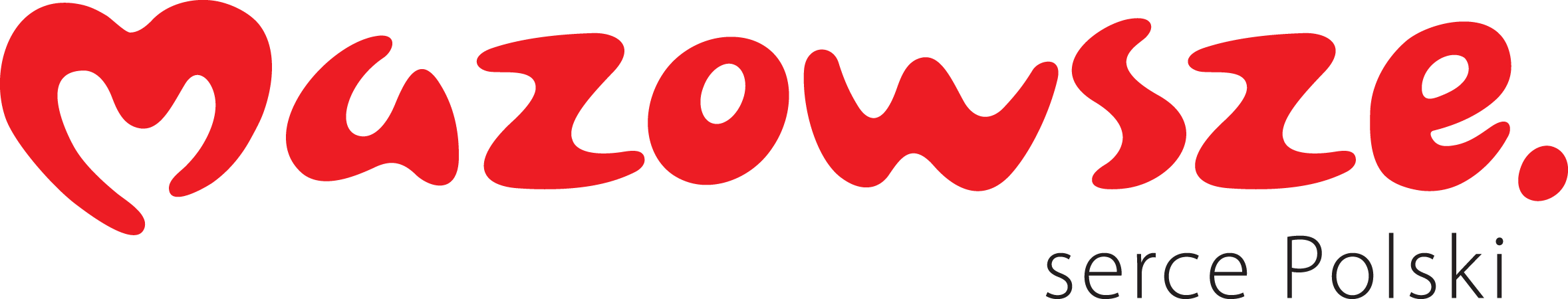 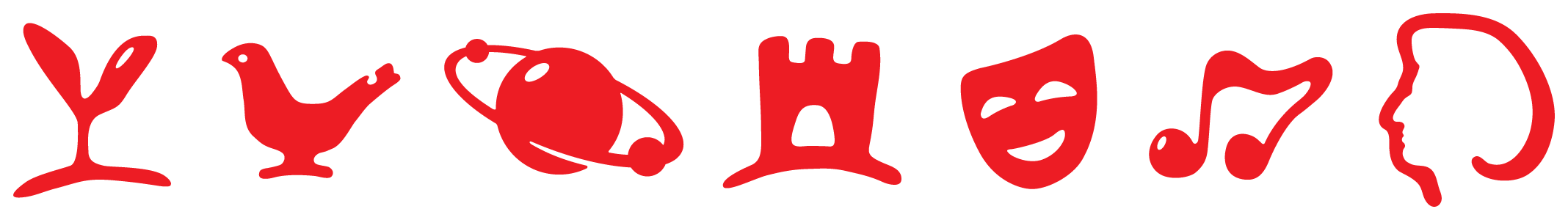 Zgodnie z przepisami załącznika III do rozporządzenia 808/2014 opisanymi w Księdze wizualizacji znaku PROW na lata 2014-2020, opublikowanej na stronie Ministerstwa Rolnictwa i Rozwoju Wsi, Beneficjent został zobowiązany do informowania i rozpowszechniania informacji o pomocy otrzymanej z EFRROW w okresie realizacji operacji, w terminie od dnia zawarcia umowy do dnia złożenia wniosku o płatność końcową.
Beneficjent przy wniosku o płatność końcową jest zobowiązany do udokumentowania wywiązania się z powyższego warunku np. poprzez załączenie fotografii zamontowanej tablicy lub bilbordu dużego formatu oraz wydruku ze strony internetowej na której rozpowszechniono informację lub podanie linku do tej strony.
W przypadku operacji dotyczących działań w zakresie infrastruktury lub prac budowlanych, w których wkład publiczny przekracza 500 tys. euro, nie później niż trzy miesiące po zakończeniu operacji beneficjent umieszcza na stałe tablicę lub bilbord dużego formatu.
Warszawa, 10 lipca 2018 r.
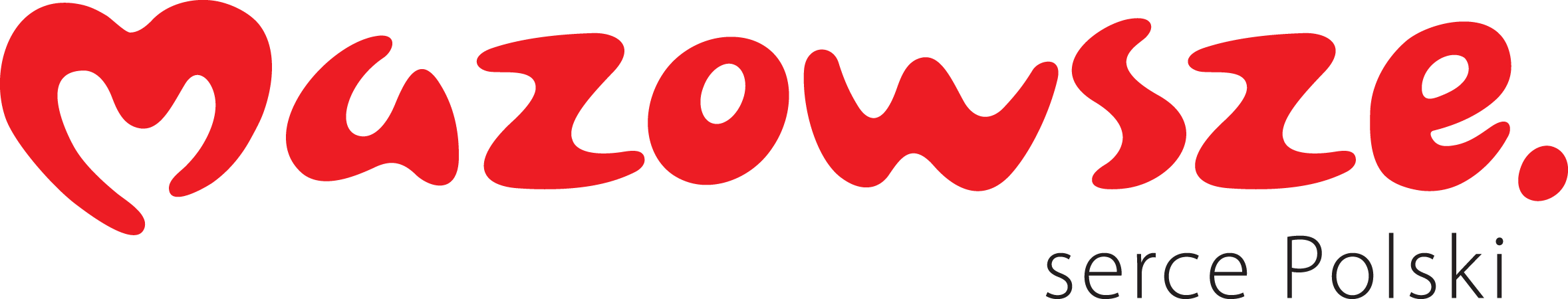 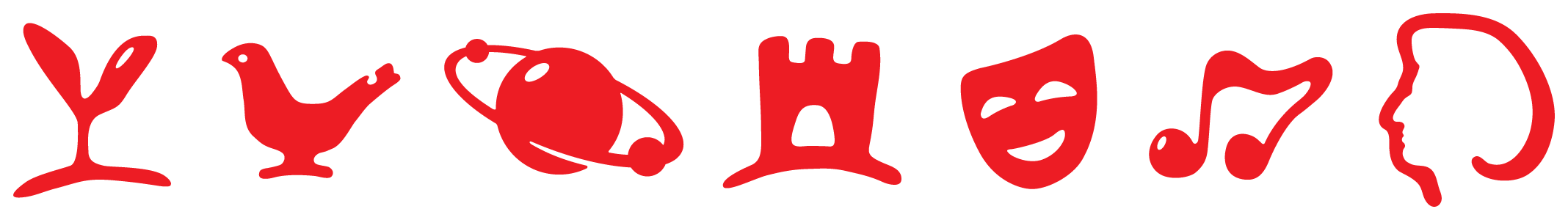 Zmiana umowy o przyznaniu pomocy
Warszawa, 10 lipca 2018 r.
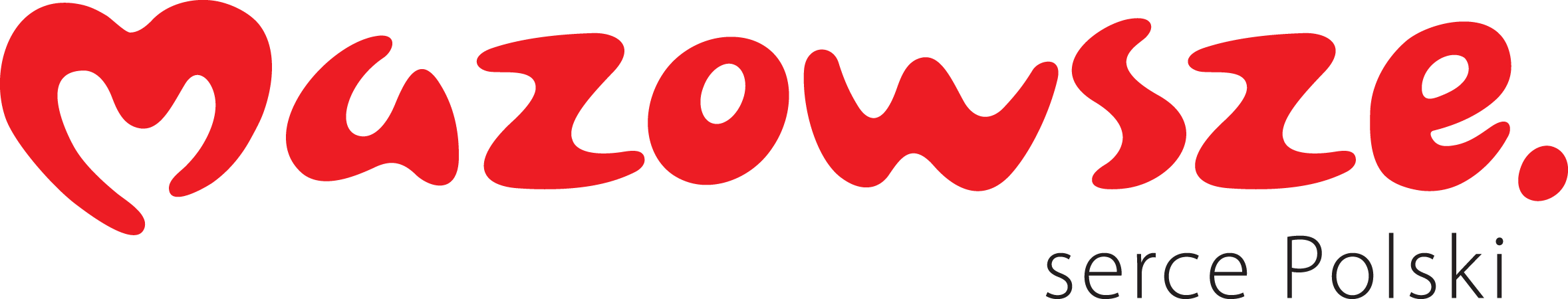 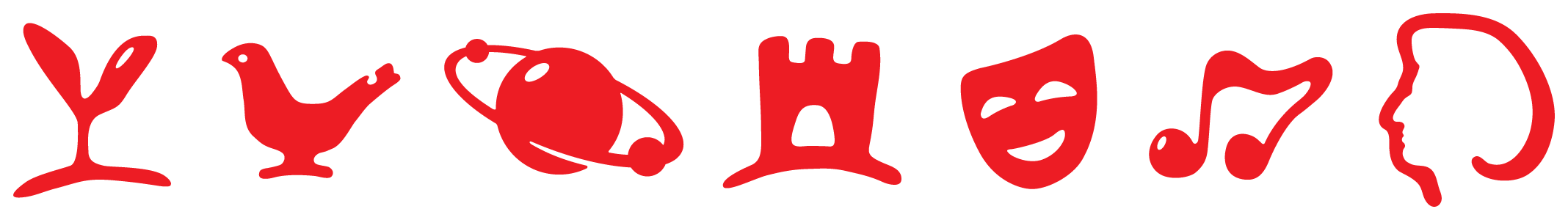 Zmiana umowy o przyznaniu pomocy jest wymagana w szczególności w przypadku:
zmian w zestawieniu rzeczowo – finansowym operacji stanowiącym załącznik nr 1 do umowy, związanych ze zmniejszeniem/zwiększeniem zakresu lub wysokości kosztów kwalifikowalnych operacji w ramach jednego z etapów i zwiększeniem/zmniejszeniem zakresu lub wysokości kosztów kwalifikowalnych operacji w ramach etapu późniejszego;
zmian zakresu rzeczowego operacji w zestawieniu rzeczowo-finansowym operacji stanowiącym załącznik nr 1 do umowy – z zastrzeżeniem, że kwota pomocy pozostała do wykorzystania w wyniku zmniejszenia kosztów realizacji poszczególnych zadań ujętych w zestawieniu rzeczowo-finansowym operacji nie może stanowić podstawy do wprowadzenia do zestawienia rzeczowo-finansowego operacji dodatkowych zadań finansowanych z wykorzystaniem tej kwoty;
Warszawa, 10 lipca 2018 r.
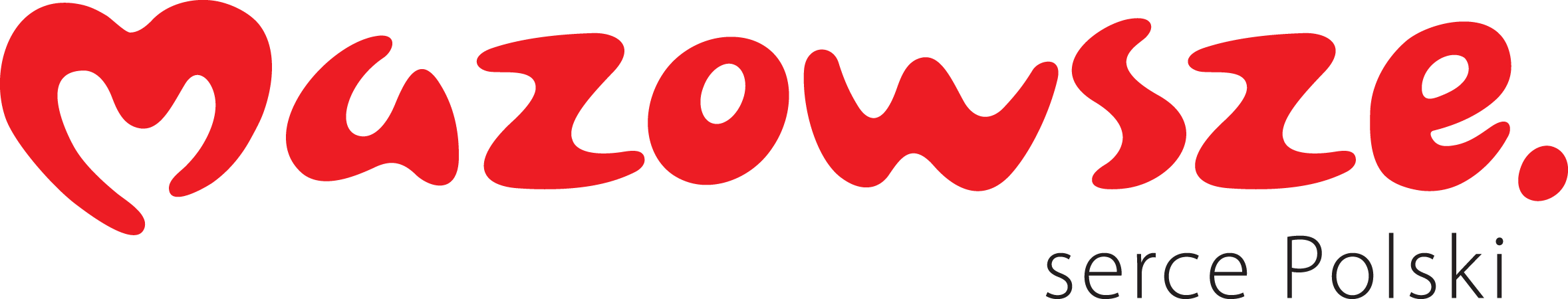 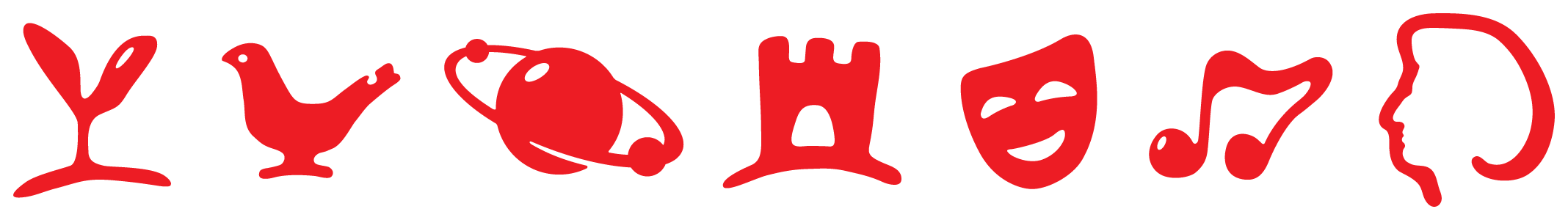 zmiany dotyczące terminu złożenia wniosku o płatność, z zastrzeżeniem, iż w przypadku operacji realizowanych w jednym etapie termin nie może być dłuższy niż 12 miesiące oraz w przypadku operacji realizowanych w dwóch etapach 24 miesięcy, lecz nie później niż do 30 czerwca 2023 roku;
kiedy ocena przeprowadzonego postępowania o udzielenie zamówienia publicznego w trybie określonym w § 6 umowy lub ocena przeprowadzonego postępowania w sprawie wyboru przez beneficjenta wykonawcy danego zadania ujętego w zestawieniu rzeczowo- finansowym operacji w trybie określonym w § 7 umowy powoduje zmniejszenie kwoty pomocy, określonej w § 4 ust. 1 umowy, pod warunkiem, że to zmniejszenie nie byłoby wynikiem uchybień w zakresie stosowania kar administracyjnych.
Warszawa, 10 lipca 2018 r.
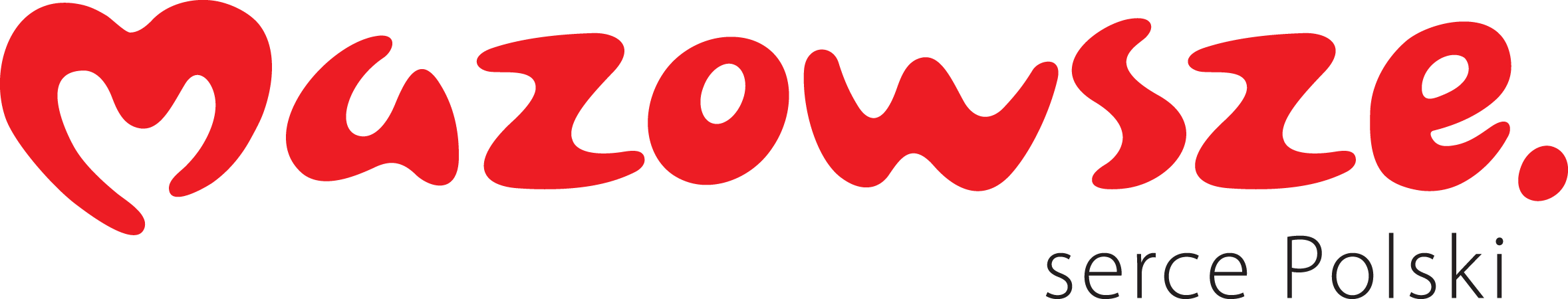 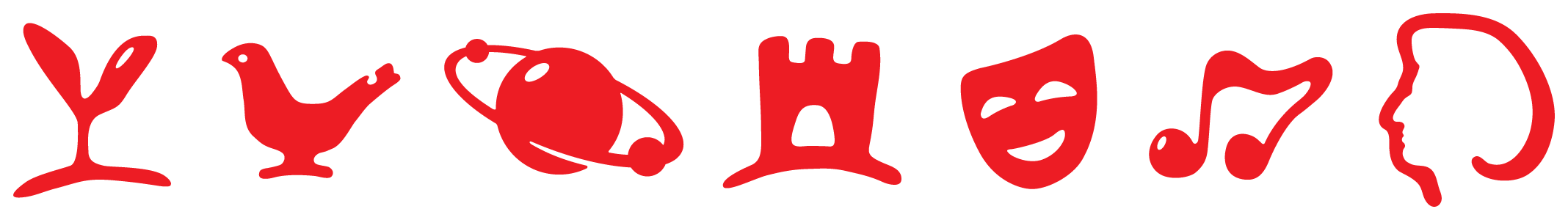 Warunki wypłaty pomocy
W przypadku:
rozpoczęcia realizacji zestawienia rzeczowo – finansowego operacji w zakresie danego kosztu przed dniem  zawarcia umowy, z wyłączeniem kosztów ogólnych, które mogą być ponoszone od 1 stycznia 2014 roku, kwotę kosztów kwalifikowalnych operacji stanowiących podstawę do wyliczenia kwoty pomocy do wypłaty pomniejsza się o wartość tych kosztów, w zakresie, w jakim zostały poniesione przed dniem zawarcia umowy;
stwierdzenia finansowania kosztów kwalifikowalnych operacji w drodze wkładu z funduszy strukturalnych, Funduszu Spójności lub jakiegokolwiek innego unijnego instrumentu finansowego – kwotę kosztów kwalifikowalnych operacji, stanowiących podstawę do wyliczenia kwoty pomocy do wypłaty, pomniejsza się o wartość tych kosztów, które zostały sfinansowane z udziałem tego wkładu;
Warszawa, 10 lipca 2018 r.
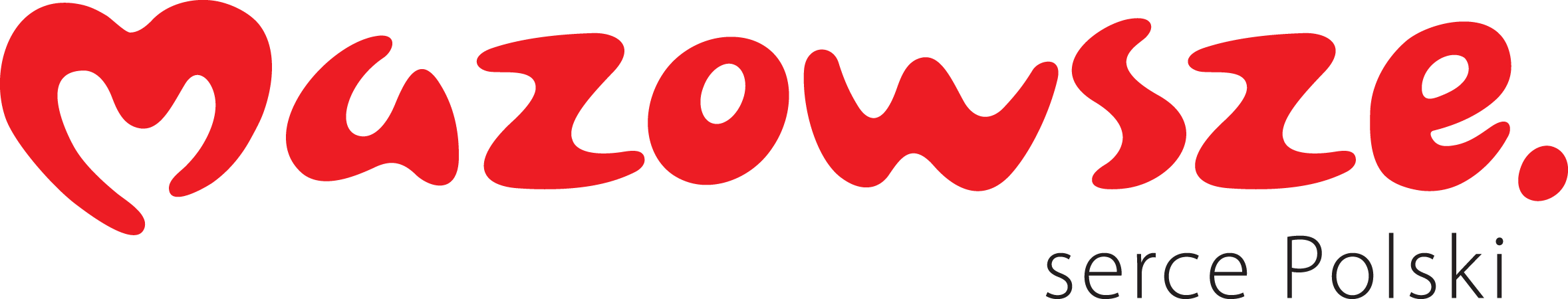 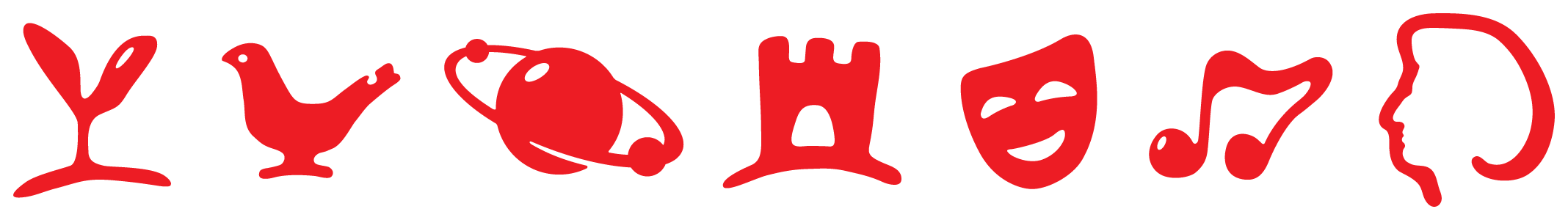 stwierdzenia braku realizacji inwestycji zgodnie z kryteriami na podstawie których została ustalona kolejność przysługiwania pomocy:
gdy przyznanie punktów spowodowało, że operacja uzyskała minimum punktów – następuje odmowa wypłaty pomocy, a w przypadku gdy część pomocy została wcześniej wypłacona – również zwrot dotychczas wypłaconych kwot pomocy,
gdy przyznanie punktów nie miało wpływu na osiągnięcie minimum punktów – zmniejszeniu podlega 5% kwoty pomocy za każde niespełnione kryterium,
Warszawa, 10 lipca 2018 r.
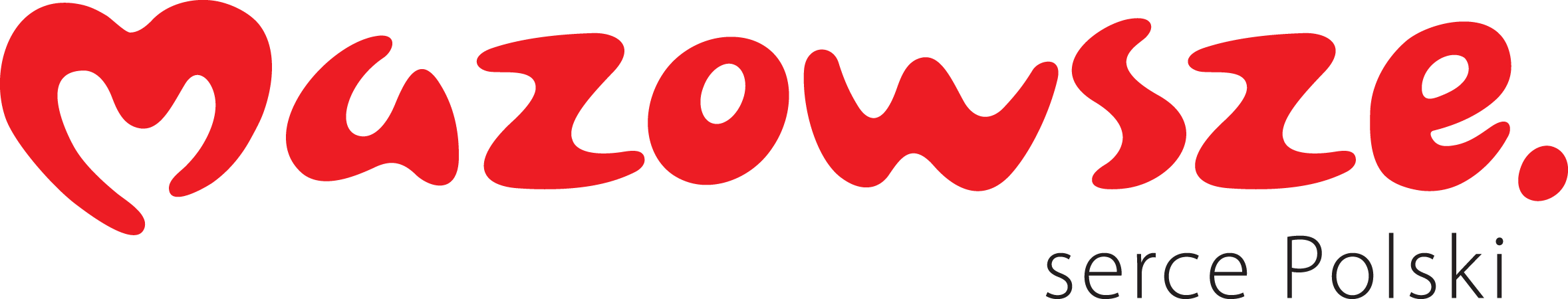 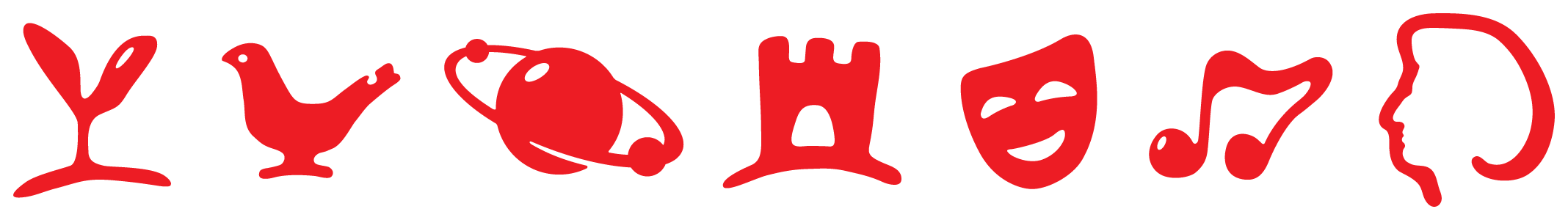 nieprzeprowadzenia postępowania w sprawie wyboru przez Beneficjenta wykonawcy danego zadania ujętego w zestawieniu rzeczowo-finansowym operacji albo przeprowadzenia tego postępowania niezgodnie z zasadami określonymi w ustawie i rozporządzeniu w sprawie wyboru wykonawców, albo postępowania o udzielenie zamówienia publicznego, koszty nabycia dostaw, usług lub robót budowlanych poniesione z pominięciem tych postępowań, zostaną uznane za niekwalifikowalne;
nabycie usługi, dostawy lub roboty budowlanej od wykonawcy innego niż wykonawca, którego oferta została wybrana, koszty ich nabycia uznane będą za niekwalifikowalne;
Warszawa, 10 lipca 2018 r.
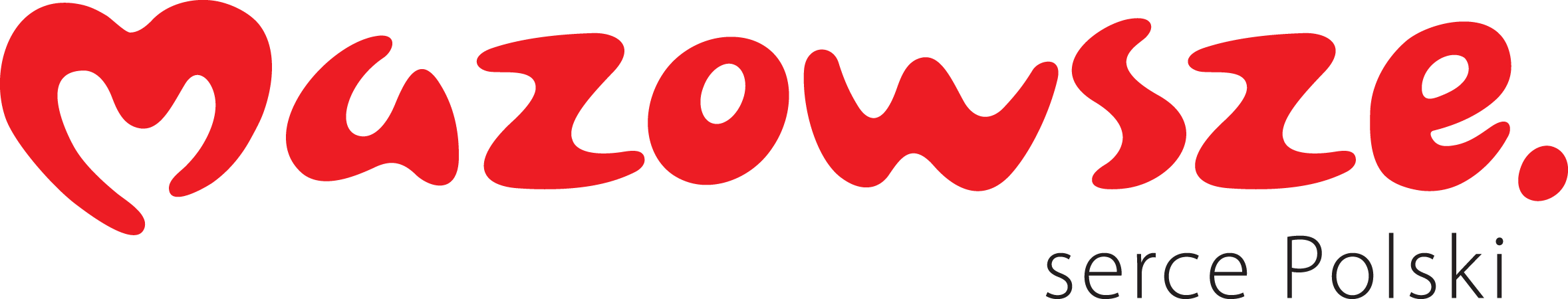 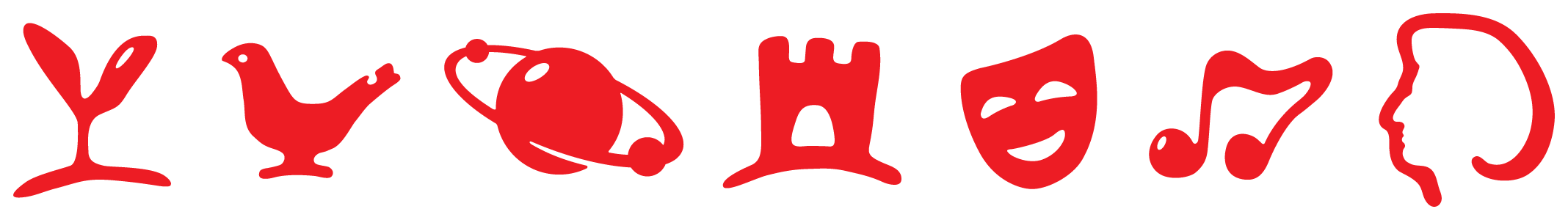 niezrealizowania działań informacyjnych i promocyjnych, zgodnie z przepisami załącznika III do rozporządzenia 808/2014 opisanymi w Księdze wizualizacji znaku PROW na lata 2014-2020, w okresie realizacji operacji, w terminie od dnia zawarcia umowy do dnia złożenia wniosku opłatność końcową, a w przypadku operacji, której całkowite wsparcie publiczne przekracza 500 tys. Euro, w okresie realizacji operacji oraz przez okres 5 lat od dnia wypłaty płatności końcowej – kwotę pomocy pomniejsza się o 1% tej kwoty;
nieuwzględnienia w oddzielnym systemie rachunkowości zdarzenia powodującego poniesienie kosztów kwalifikowalnych albo gdy do jego identyfikacji nie wykorzystano odpowiedniego kodu rachunkowego, o którym mowa w art. 66 ust. 1 lit. c ppkt i rozporządzenia 1305/2013, koszty danego zdarzenia podlegają refundacji w wysokości pomniejszonej o 10%;
Warszawa, 10 lipca 2018 r.
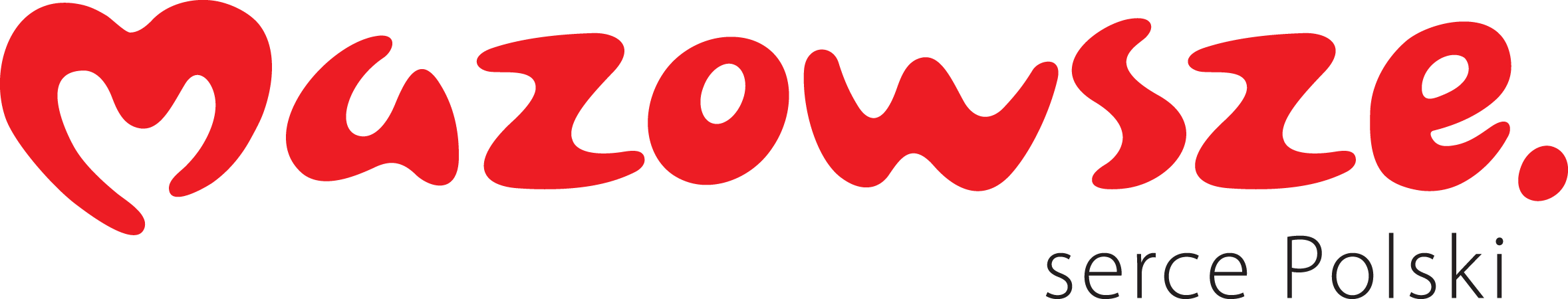 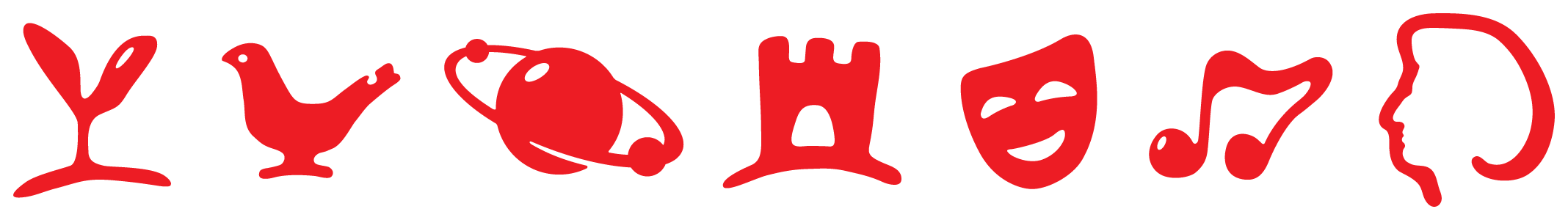 niedotrzymania terminu przewidzianego na przedłożenie Samorządowi Województwa dokumentacji z przeprowadzonego postępowania o udzielenie zamówienia publicznego, kwotę pomocy dla danego postępowania pomniejsza się o 0,1% za każdy dzień opóźnienia, jednakże nie więcej niż 2% kwoty pomocy wynikającej z danego postępowania;
 niezłożenia dokumentacji z postępowania o udzielenie zamówienia publicznego najpóźniej na drugie wezwanie do usunięcia braków we wniosku o płatność, koszty tego postępowania uznaje się za koszty niekwalifikowalne;
Warszawa, 10 lipca 2018 r.
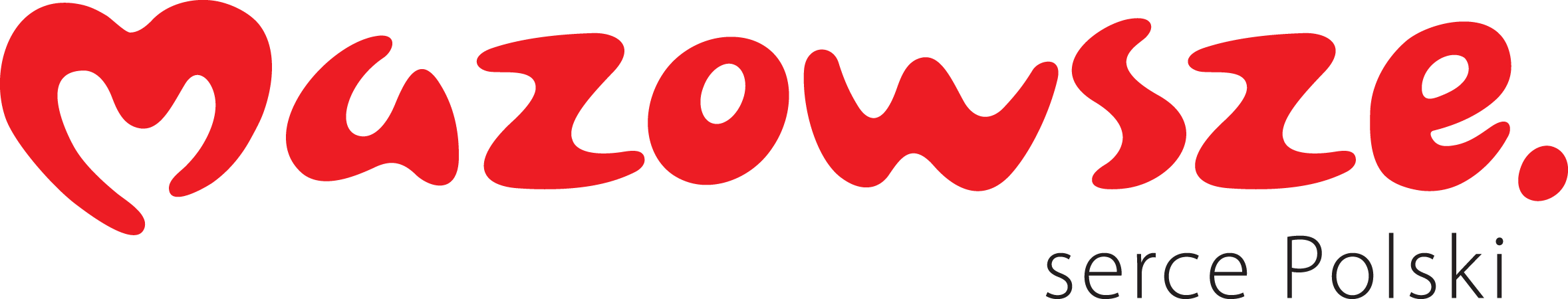 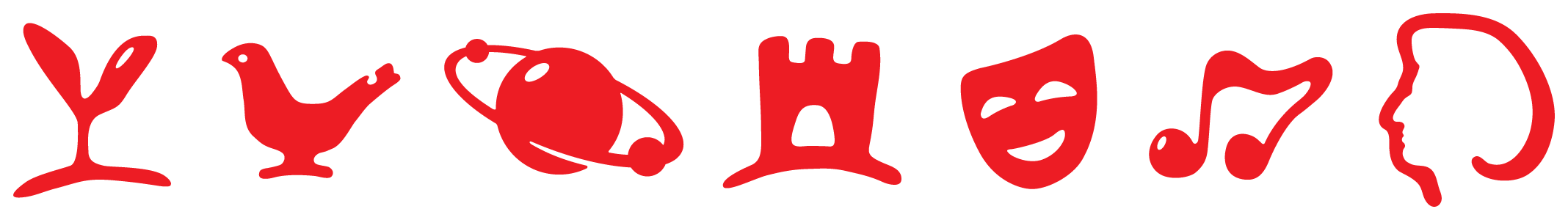 uniemożliwienia przeprowadzenia kontroli lub wizyt związanych z przyznaną pomocą w trakcie realizacji operacji, po złożeniu wniosku o płatność – wniosek o płatność podlega odrzuceniu i w konsekwencji następuje odmowa wypłaty pomocy, a w przypadku gdy część pomocy została wcześniej wypłacona – również zwrot dotychczas wypłaconej kwoty pomocy;
Warszawa, 10 lipca 2018 r.
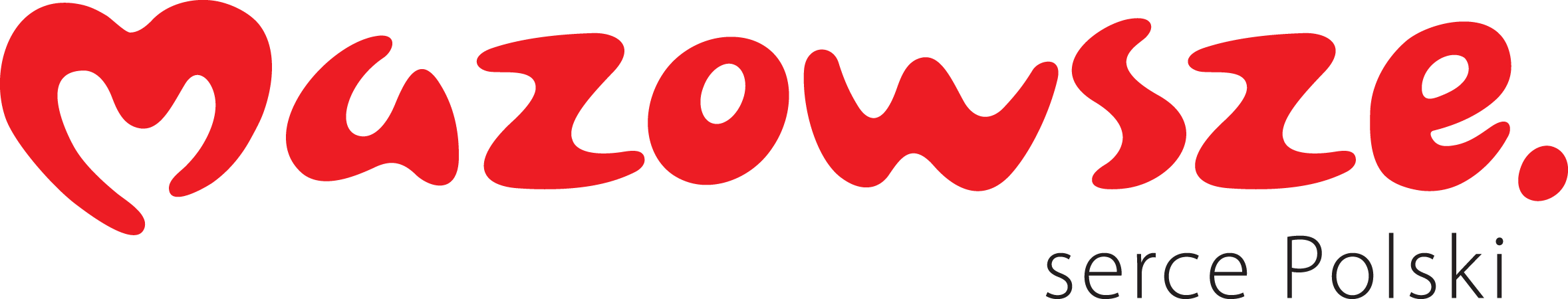 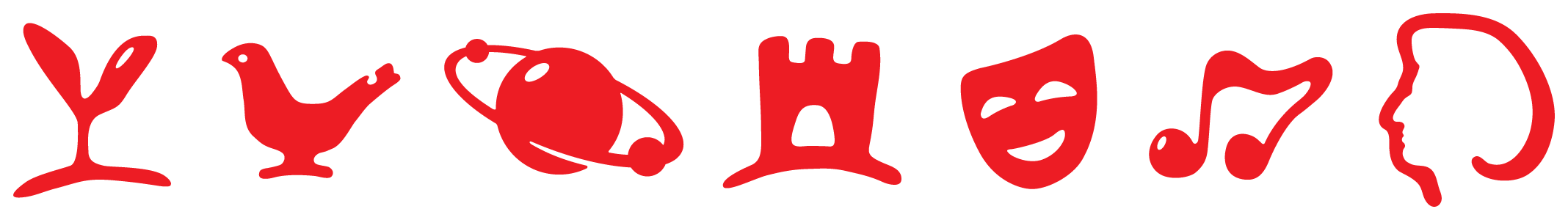 przy obliczaniu kwoty pomocy przysługującej do wypłaty poniesione koszty ogólne oraz koszty związane z budową mikroinstalacji w rozumieniu art. 2 pkt 19 ustawy z dnia 20 lutego 2015 r. o odnawialnych źródłach energii (Dz. U. z 2017 r. poz. 1148 z późn. zm.), będą uwzględnione w wysokości nie wyższej niż określone w umowie dla poszczególnych pozycji wskazanych w zestawieniu rzeczowo- finansowym operacji;
na etapie rozliczenia całej operacji (wniosek o płatność końcową) kwota kosztów ogólnych nie może przekroczyć poziomu 10% pozostałych kosztów kwalifikowalnych (inwestycyjnych) operacji oraz kwota kosztów związanych budową mikroinstalacji w rozumieniu art. 2 pkt 19 ustawy z dnia 20 lutego 2015 r. o odnawialnych źródłach energii nie może przekroczyć poziomu 30% kosztów kwalifikowalnych (inwestycyjnych) operacji;
Warszawa, 10 lipca 2018 r.
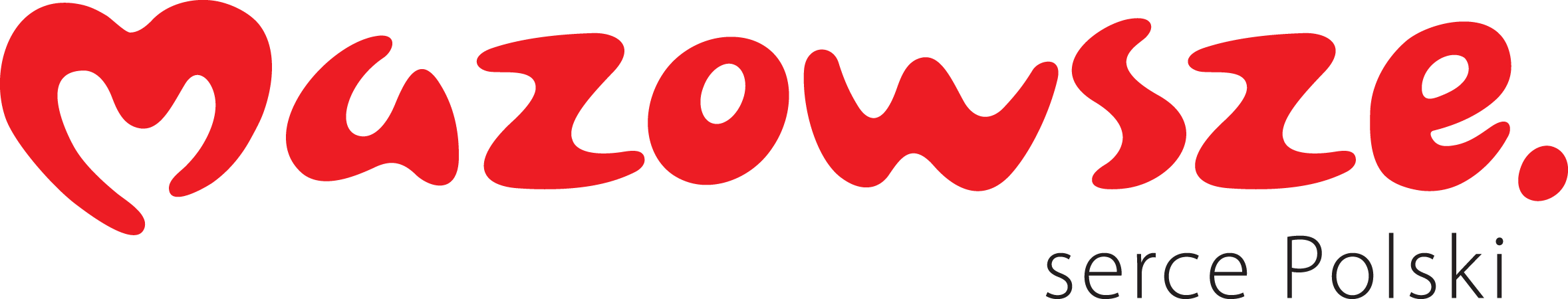 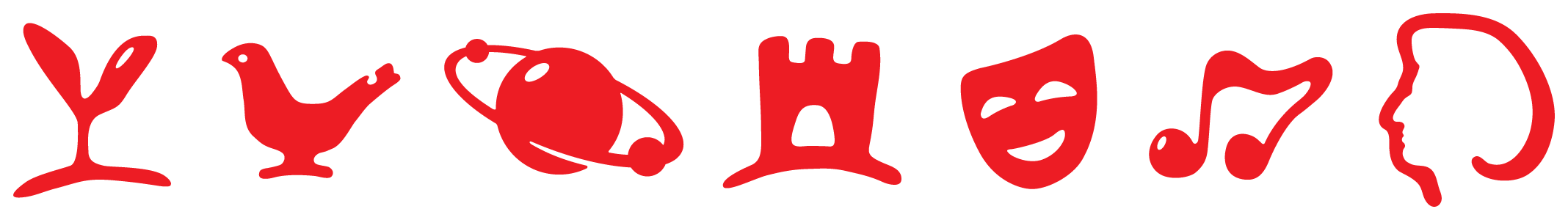 w przypadku, gdy wnioskowana przez beneficjenta we wniosku o płatność kwota pomocy jest wyższa o więcej niż 10% od kwoty obliczonej przez Samorząd Województwa na podstawie prawidłowo poniesionych kosztów kwalifikowalnych, kwotę pomocy do wypłaty pomniejsza się o kwotę stanowiącą różnicę pomiędzy kwotą wnioskowaną, a kwotą obliczoną na podstawie prawidłowo poniesionych kosztów kwalifikowalnych;
Warszawa, 10 lipca 2018 r.
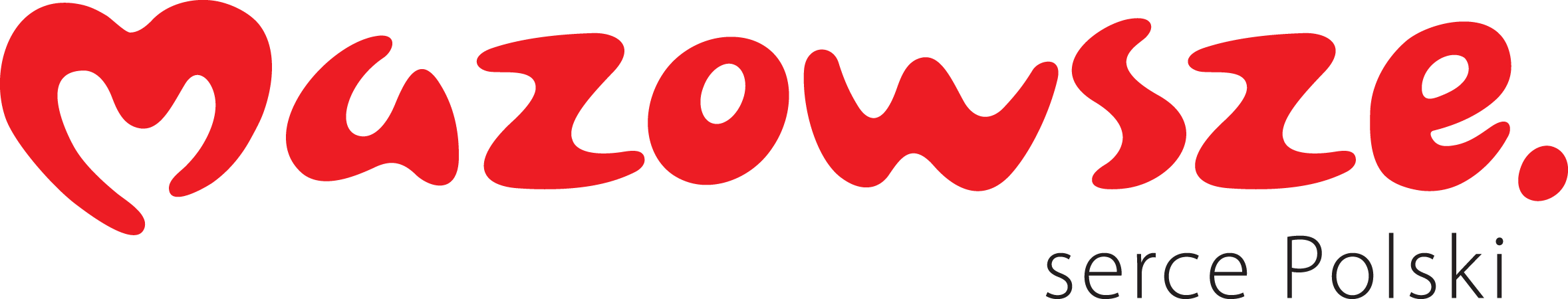 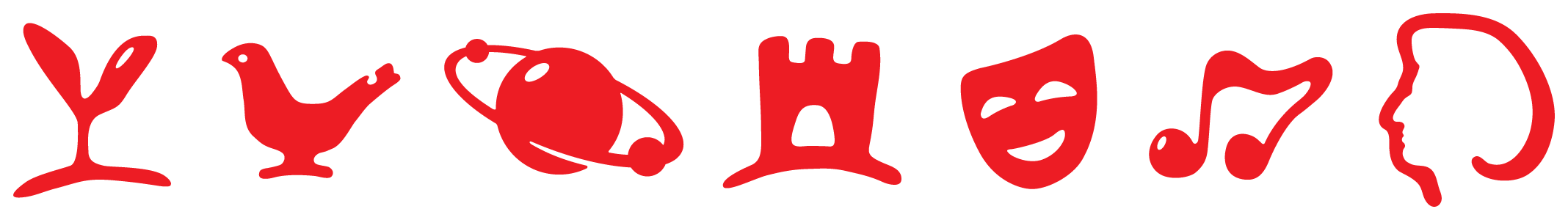 jeżeli ogólna ocena wniosku prowadzi do ustalenia przez Samorząd Województwa poważnej niezgodności, albo, jeżeli ustalono, że beneficjent przedstawił fałszywe dowody w celu otrzymania pomocy  lub w wyniku zaniedbania nie dostarczył niezbędnych informacji, odmawia się wypłaty pomocy lub pomoc podlega zwrotowi w całości. Beneficjent zostaje dodatkowo wykluczony z takiego samego środka lub rodzaju operacji w roku kalendarzowym, w którym stwierdzono niezgodność oraz w kolejnym roku kalendarzowym;
Warszawa, 10 lipca 2018 r.
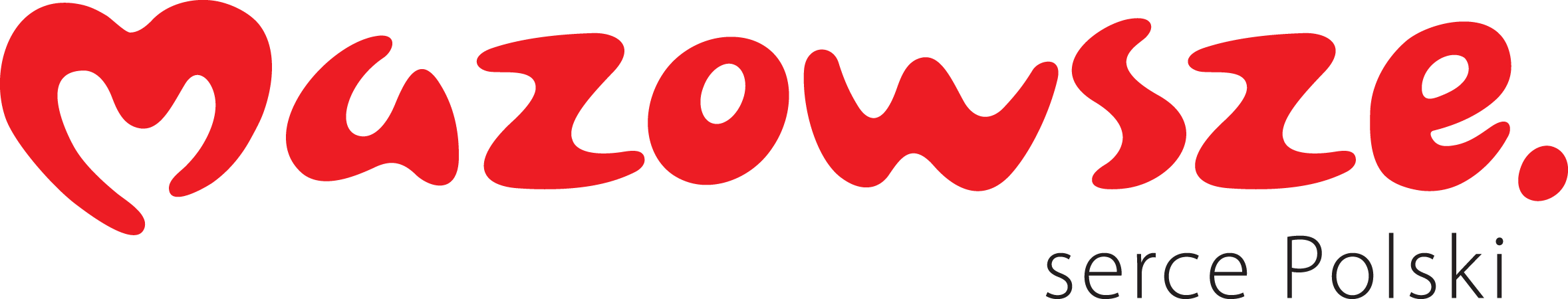 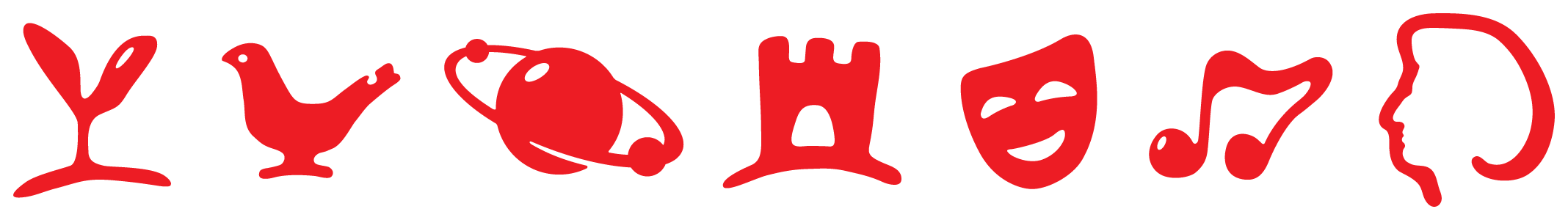 płatność końcowa jest dokonywana pod warunkiem złożenia przez beneficjenta poprawnego i kompletnego sprawozdania z realizacji operacji wraz z wnioskiem o płatność końcową; 
 w przypadku, gdy w wyniku przeprowadzenia oceny postępowania o udzielenie zamówienia publicznego, Samorząd Województwa stwierdzi, że beneficjent naruszył przepisy ustawy Prawo zamówień publicznych, na etapie wniosku o płatność zostanie zastosowane zmniejszenie kwoty pomocy zgodnie z zasadami określonymi w rozporządzeniu w sprawie wyboru wykonawców;
 podział zadań, w celu uniknięcia stosowania zasad konkurencyjności jest niedozwolony. Koszty powstałe w wyniku niedozwolonego podziału zadań uznane zostaną za niekwalifikowalne.
Warszawa, 10 lipca 2018 r.
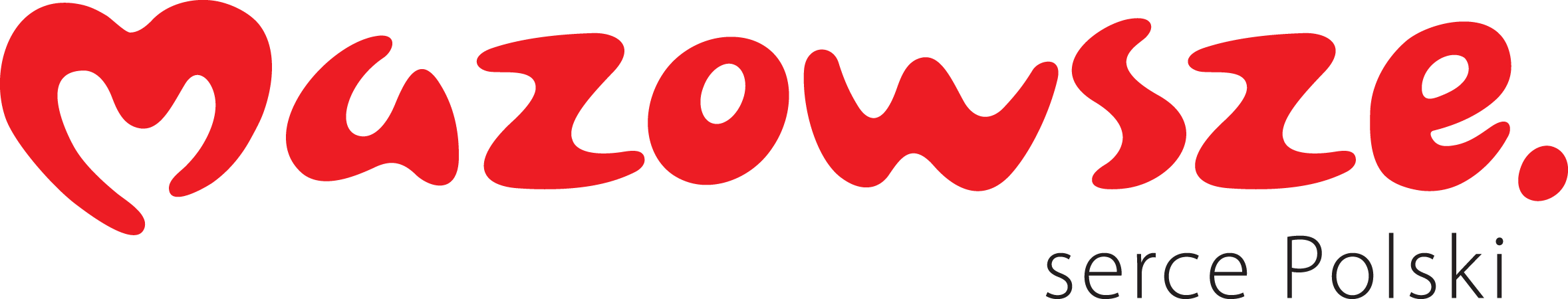 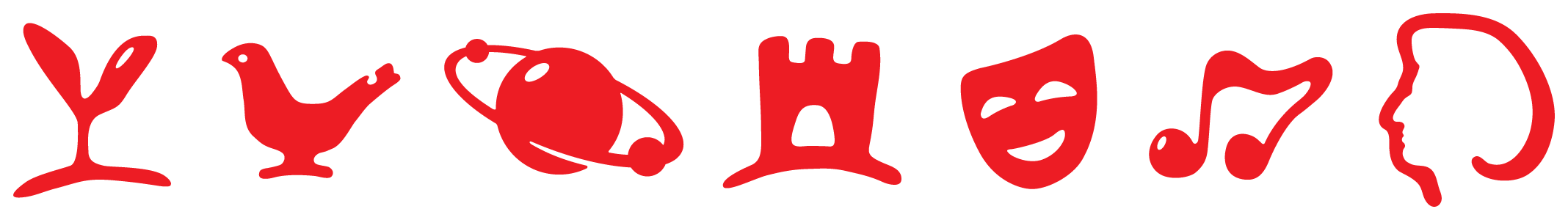 w przypadku kosztów ogólnych, poniesionych w trybie pzp od dnia 1 stycznia 2014 roku do dnia 18 stycznia 2017 roku, gdy w wyniku przeprowadzenia oceny postępowania o udzielenie zamówienia publicznego Samorząd Województwa stwierdzi, że beneficjent naruszył przepisy ustawy pzp, na etapie wniosku o płatność zostanie zastosowane zmniejszenie kwoty pomocy  stosownie do:
załącznika nr 3 do umowy – jeżeli postępowanie o udzielenie zamówienia publicznego zostało wszczęte przed dniem wejścia w życie przepisów ustawy z dnia 22 czerwca 2016 r. o zmianie ustawy – Prawo zamówień publicznych oraz niektórych innych ustaw;
załącznika nr 3a do umowy – jeżeli postępowanie o udzielenie zamówienia publicznego  zostało wszczęte od dnia wejścia w życie przepisów ww. ustawy z dnia 22 czerwca 2016 r.
Warszawa, 10 lipca 2018 r.
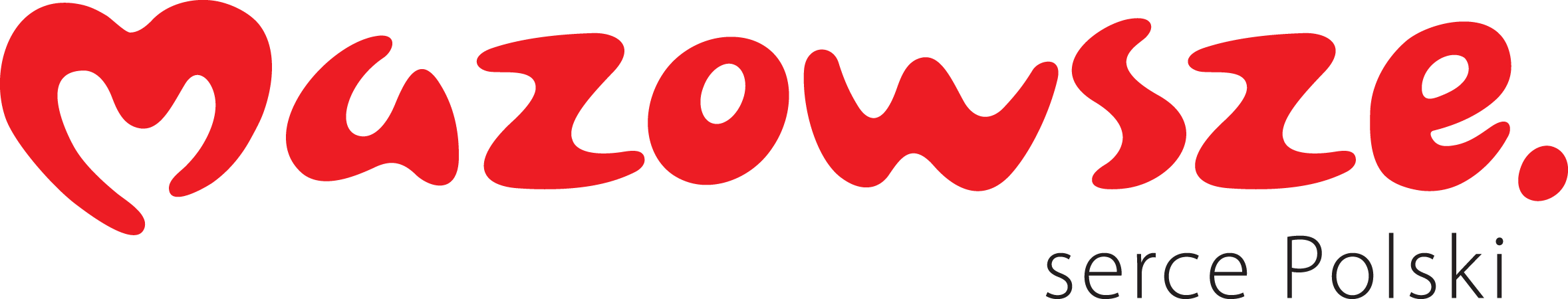 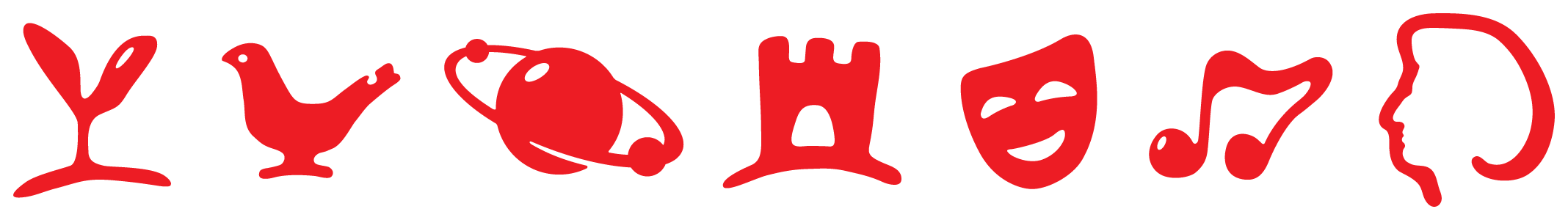 w przypadku nieprzeprowadzenia postępowania w sprawie wyboru przez beneficjenta wykonawcy danego zadania ujętego w zestawieniu rzeczowo-finansowym operacji albo przeprowadzenia tego postępowania niezgodnie z zasadami określonymi w art. 43a ustawy i w rozporządzeniu w sprawie wyboru wykonawców, lub niedokonania zakupu przedmiotu operacji zgodnie z wybraną ofertą – kwotę pomocy do wypłaty ustala się z uwzględnieniem zmniejszeń kwoty pomocy nałożonych zgodnie z obowiązującymi przepisami prawa;
Warszawa, 10 lipca 2018 r.
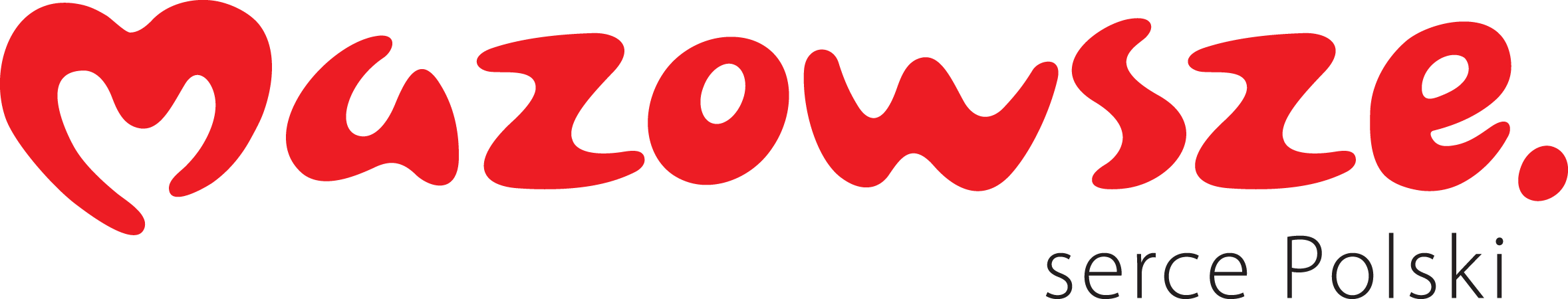 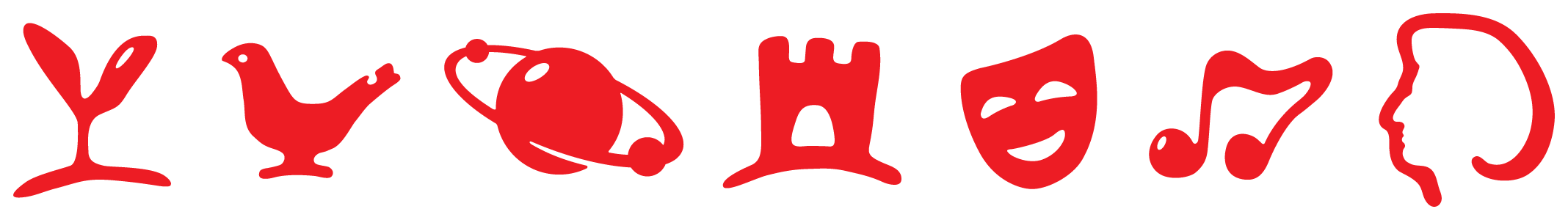 w przypadku ponoszenia kosztów ogólnych od dnia 18 stycznia 2017 roku i jeżeli w odniesieniu do tych kosztów udostępnienie zapytania ofertowego na stronie internetowej prowadzonej przez Agencję Restrukturyzacji i Modernizacji Rolnictwa nastąpiło przed dniem wejścia w życie ustawy z dnia 10 stycznia 2018 roku o zmianie ustawy o płatnościach w ramach systemów wsparcia bezpośredniego oraz niektórych innych ustaw (Dz. U. poz. 311), tj. przed dniem 21 lutego 2018 roku (w przypadku postępowań, w wyniku których przed tym dniem nie została zawarta umowa z wybranym wykonawcą), mają zastosowanie przepisy ustawy określające konkurencyjny tryb wyboru wykonawcy w brzmieniu obowiązującym przed dniem 21 lutego 2018 roku oraz przepisy rozporządzenia w sprawie wyboru wykonawców.
Warszawa, 10 lipca 2018 r.
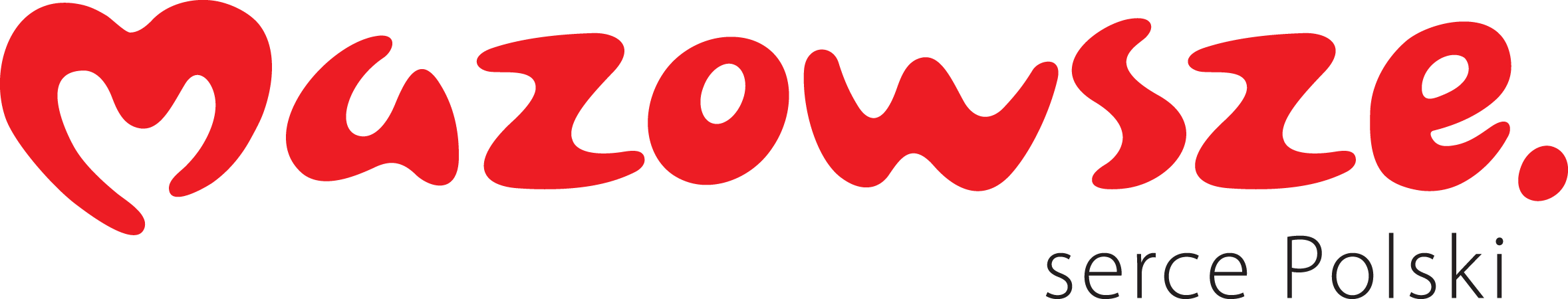 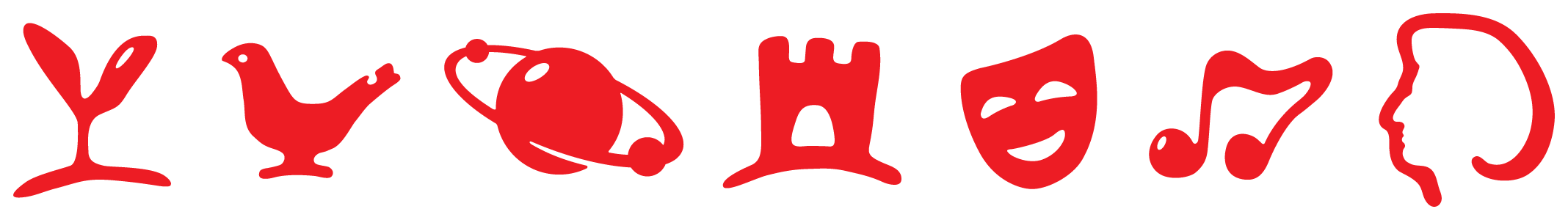 Zwrot wypłaconej pomocy
Samorząd Województwa żąda od beneficjenta zwrotu nienależnie lub nadmiernie pobranej pomocy w przypadku ustalenia niezgodności realizacji operacji przepisami ustawy, rozporządzenia oraz umową lub przepisami odrębnymi a w szczególności wystąpienia jednej z okoliczności określonych w § 13 ust. 1 umowy.
Beneficjent zwraca nienależnie lub nadmiernie pobraną kwotę pomocy powiększoną o odsetki.
Odsetki naliczane są w wysokości jak dla zaległości podatkowych, za okres między terminem zwrotu środków przez beneficjenta wyznaczonym w piśmie powiadamiającym o konieczności zwrotu, a datą zwrotu całości zadłużenia lub odliczenia. 
Zwrotu środków beneficjent dokonuje na rachunek bankowy Agencji, przeznaczony dla środków odzyskiwanych lub zwróconych przez beneficjenta w ramach PROW 2014-2020 o numerze:
05 1010 1010 0088 2014 9840 0000 
W tytule wpłaty należy podać numer umowy oraz zaznaczyć, iż dokonuje zwrotu środków finansowych nienależnie lub nadmiernie pobranej kwoty pomocy na operację typu „Inwestycje w obiekty pełniące funkcje kulturalne”/ „Kształtowanie przestrzeni publicznej”/ „Ochrona zabytków i budownictwa tradycyjnego” w ramach działania „Podstawowe usługi i odnowa wsi na obszarach wiejskich”.
Warszawa, 10 lipca 2018 r.
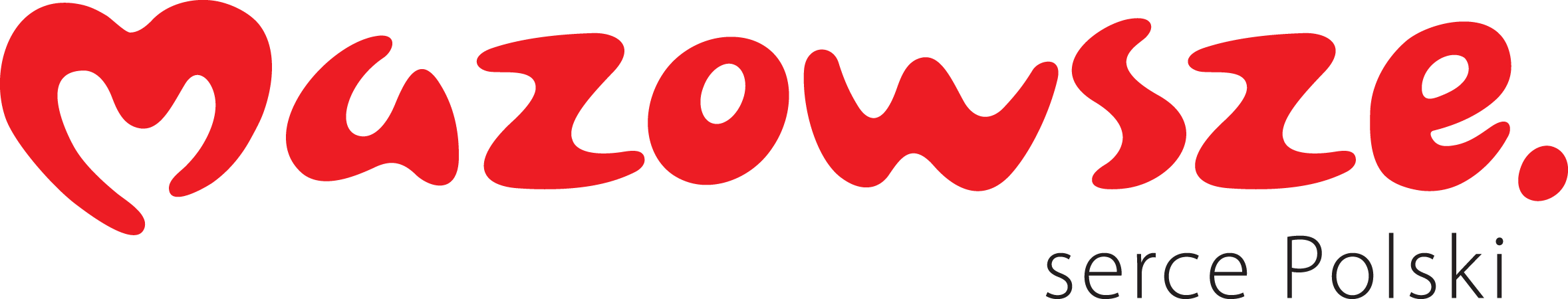 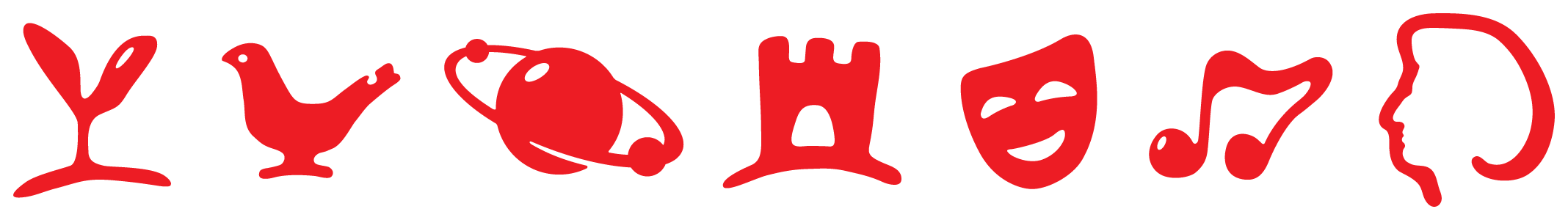 Wypowiedzenie umowy następuje w przypadku:
nierozpoczęcia przez beneficjenta realizacji operacji przed upływem terminu złożenia wniosku o płatność (w przypadku operacji jednoetapowych) lub pierwszego wniosku o płatność (w przypadku operacji dwuetapowych);
nieosiągnięcia celu operacji oraz wskaźników jego realizacji wskazanych w umowie o przyznaniu pomocy.

Przez osiągnięcie celu operacji rozumie się osiągnięcie wartości dodatniej w każdym wskaźniku jego realizacji określonym w § 3 umowy o przyznaniu pomocy.
Warszawa, 10 lipca 2018 r.
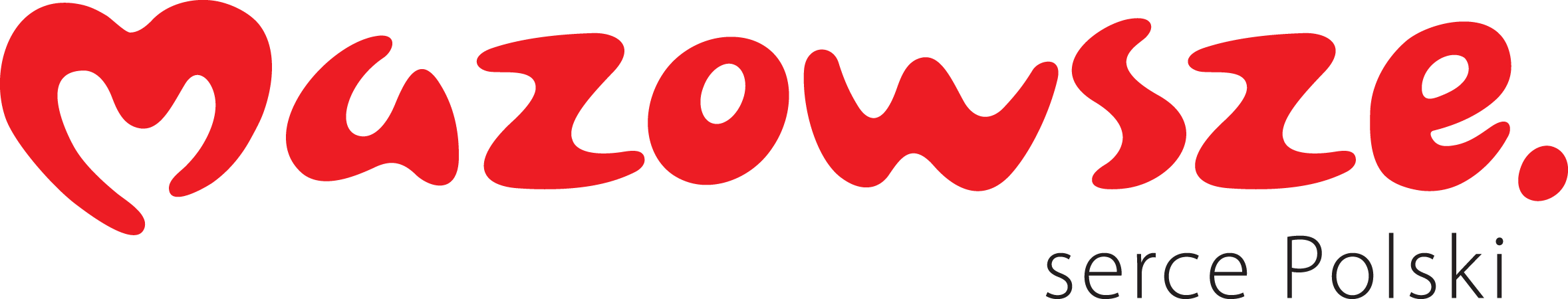 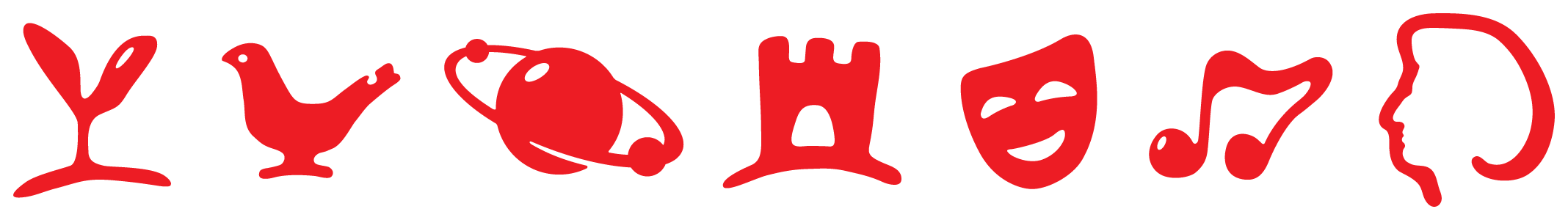 Wypowiedzenie umowy następuje w przypadku:
niezłożenia przez beneficjenta wniosku o płatność zgodnie z terminem określonym w umowie;
odstąpienia przez beneficjenta od realizacji operacji lub zobowiązań wynikających z umowy po wypłacie pomocy w przypadku ustalenia niezgodności realizacji operacji z przepisami ustawy, rozporządzenia oraz umową lub przepisami odrębnymi skutkującej zwrotem nienależnie lub nadmiernie pobranej kwoty pomocy;
odmowy wypłaty całości pomocy na skutek niespełnienia warunków przyznania pomocy wynikających z umowy o przyznaniu pomocy;
stwierdzenia, w okresie realizacji operacji lub w okresie 5 lat od dnia wypłaty płatności końcowej, nieprawidłowości związanych z ubieganiem się o przyznanie pomocy lub realizacją operacji, lub niespełnieniem warunków określonych w umowie o przyznaniu pomocy;
orzeczenia wobec beneficjenta zakazu dostępu do środków publicznych, o których mowa w art. 5 ust. 3 pkt. 4 ustawy o finansach publicznych, na podstawie prawomocnego orzeczenia sądu po zawarciu umowy;
złożenia przez beneficjenta podrobionych, przerobionych nierzetelnych lub stwierdzających nieprawdę dokumentów lub oświadczeń, mających wpływ na przyznanie lub wypłatę pomocy, przy czym w takim przypadku zwrotowi podlega całość wypłaconej pomocy.
Warszawa, 10 lipca 2018 r.
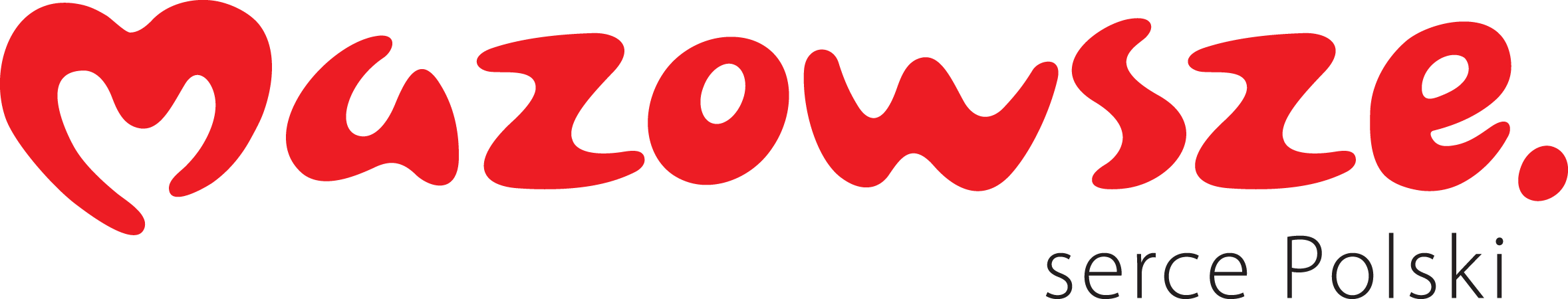 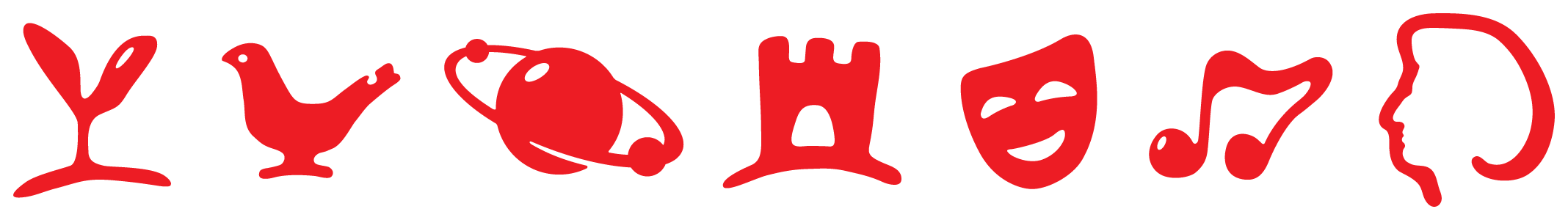 Podsumowanie
Realizując operację oraz przygotowując wniosek o płatność należy zwrócić uwagę na:
dokument potwierdzający numer rachunku prowadzonego przez bank lub przez spółdzielczą kasę oszczędnościowo - kredytową beneficjenta lub jego pełnomocnika lub cesjonariusza, na który mają być przekazane środki finansowe nie powinien zawierać błędów;
decyzja o pozwoleniu na użytkowanie musi być decyzją ostateczną najpóźniej w dniu przesłania odpowiedzi na drugie wezwanie do usunięcia braków;
zgodność miejsca realizacji na pozwoleniu na użytkowanie lub zawiadomieniu właściwego organu o zakończeniu budowy z miejscem realizacji operacji określonym w umowie o przyznanie pomocy;
zgodność realizacji operacji z zestawieniem rzeczowo-finansowym będącym załącznikiem do umowy (roboty zamienne, roboty dodatkowe, roboty zaniechane);
zgodność dokumentów załączonych do wniosku o płatność ze stanem faktycznym zrealizowanej operacji;
obowiązek dostarczenia interpretacji indywidualnej wydanej przez Organ upoważniony (dyrektora izby skarbowej) dotyczącej przedmiotowej operacji;
Warszawa, 10 lipca 2018 r.
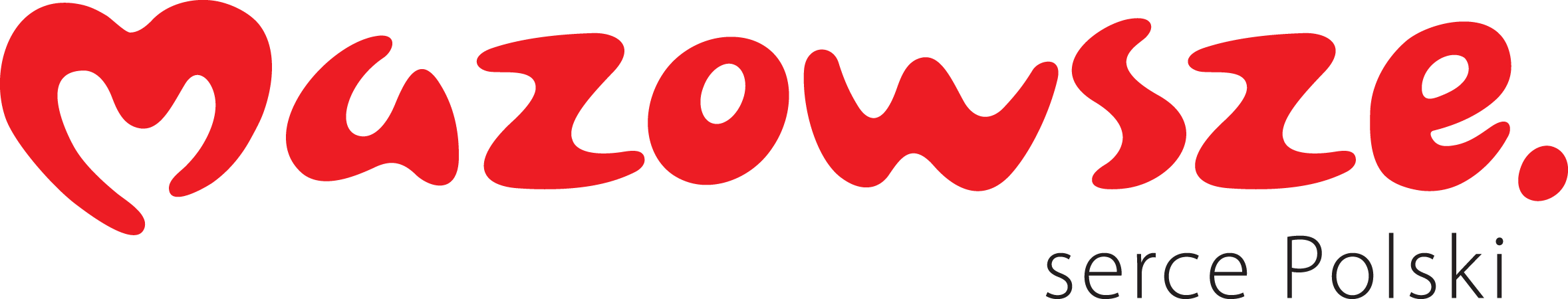 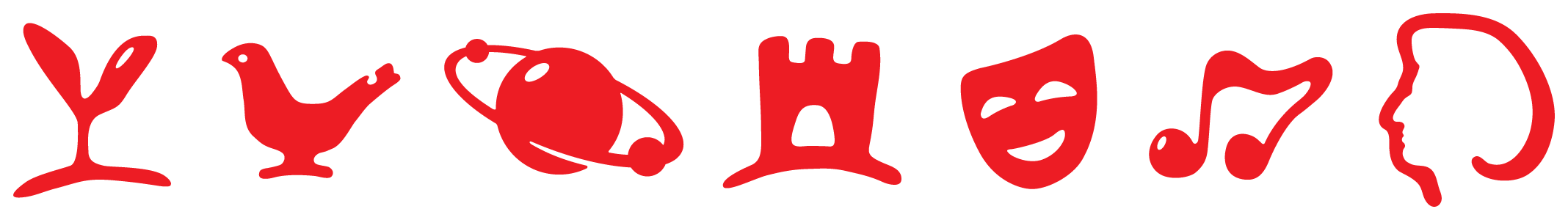 DZIĘKUJĘ ZA UWAGĘ



Wydział Autoryzacji Płatności Programów Unijnych dla Rolnictwa
Departament Rolnictwa i Rozwoju Obszarów Wiejskich
Urząd Marszałkowski Województwa Mazowieckiego w Warszawie
Warszawa, 10 lipca 2018 r.
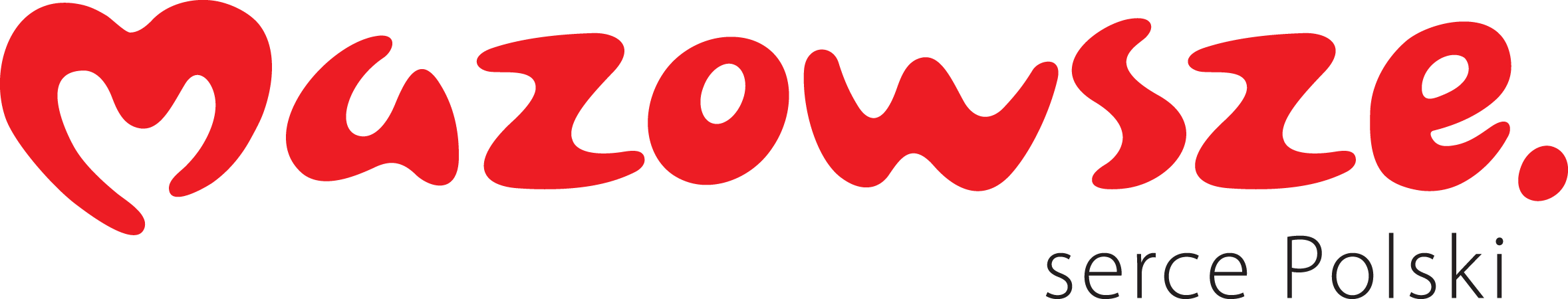 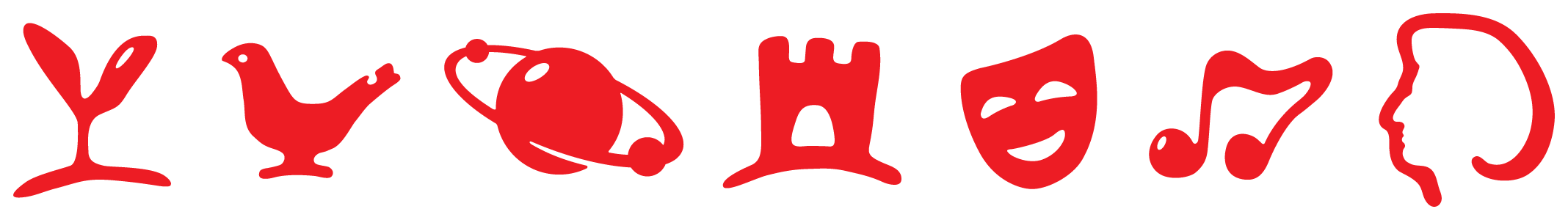 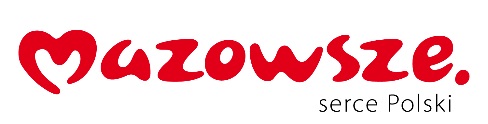 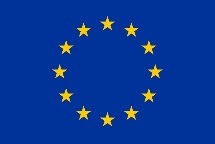 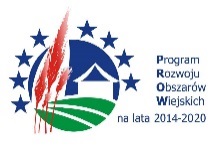 „Europejski Fundusz Rolny na rzecz Rozwoju Obszarów Wiejskich: Europa inwestująca w obszary wiejskie”
Materiał opracowany przez Urząd Marszałkowski Województwa Mazowieckiego w Warszawie
Instytucja Zarządzająca Programem Rozwoju Obszarów Wiejskich na lata 2014-2020 - Minister Rolnictwa i Rozwoju Wsi
Warszawa, 15 września 2016 r.
Warszawa, 10 lipca 2018 r.